Svaly hrudníku, břicha a pánve 
(Musculi thoracis, abdominis et pelvis)
Svaly hrudníku (musculi thoracis)
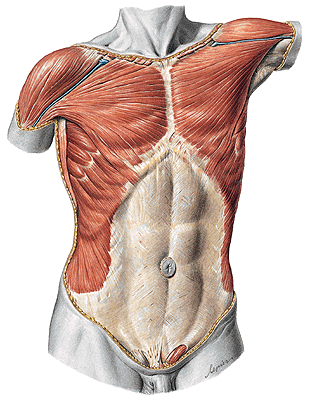 1) Thorakohumerální (povrchové)
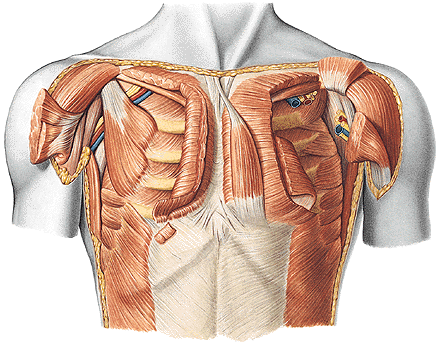 Musculus pectoralis major (velký prsní sval)
Musculus pectoralis minor (malý prsní sval)
Musculus subclavius (podklíčkový sval)
Musculus serratus anterior (přední zubatý sval)
2) Vlastní svaly hrudní (hluboké)
Musculi intercostales externi, interni et intimi (mezižeberní svaly vnější, vnitřní)
Musculus transversus thoracis (příčný hrudní sval)
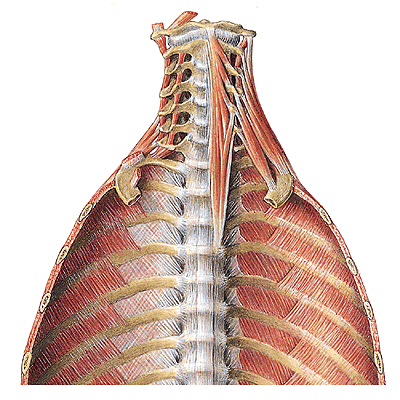 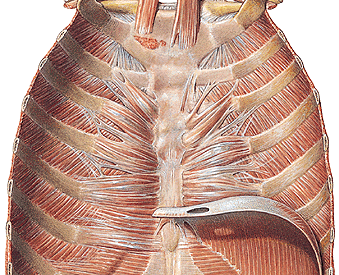 3) Diaphragma (bránice)
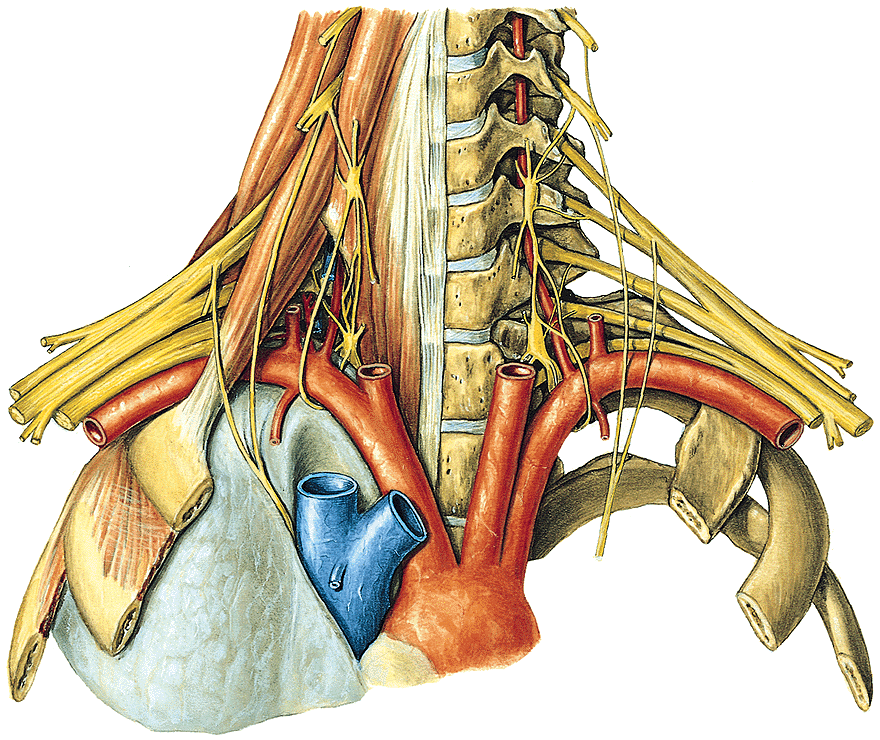 Pars supraclavicularis plexus brachialis
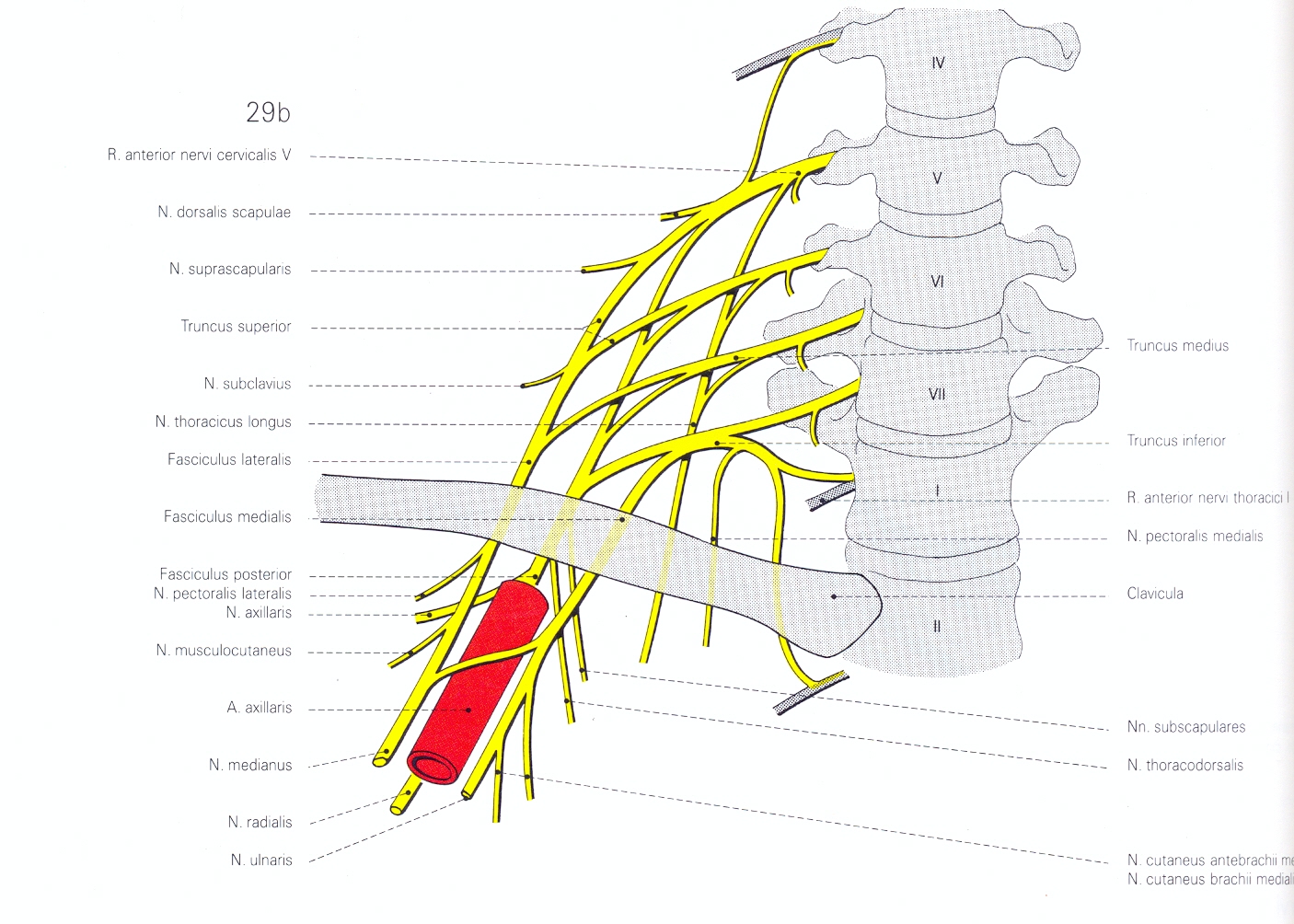 N. thoracicus longus
Nn. pectorales
N. subclavius
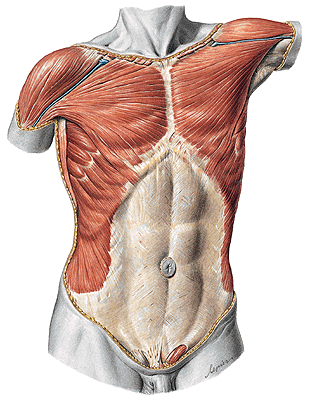 a) Thorakohumerální svaly
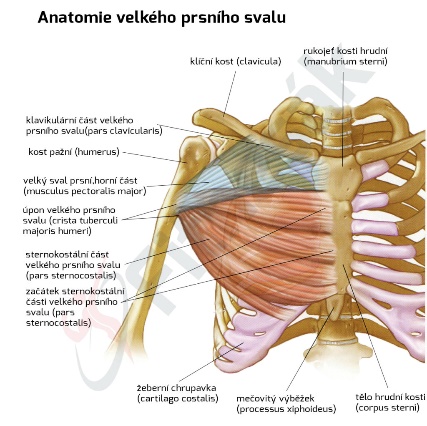 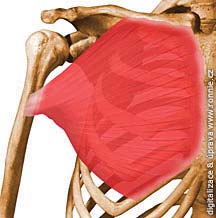 Musculus pectoralis major
o: 
i: 
f: pronace, flexe, addukce, pomocný vdechový sval
i: nn. pectorales (plexus brachialis)
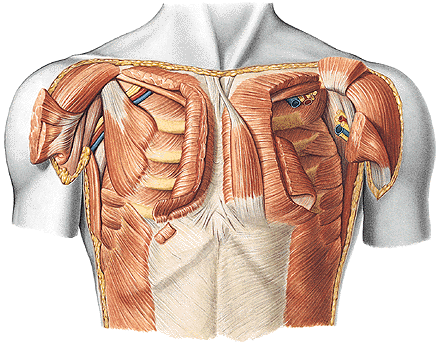 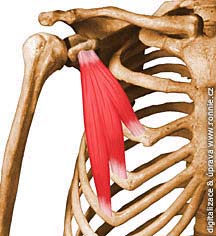 Musculus pectoralis minor
o: 
i: 
f: táhne lopatku dopředu a dolů, pomocný vdechový sval
i: nn. pectorales
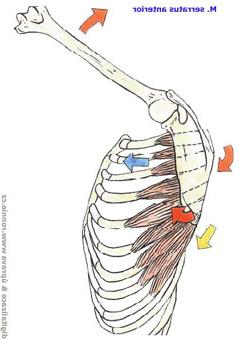 Thorakohumerální svaly
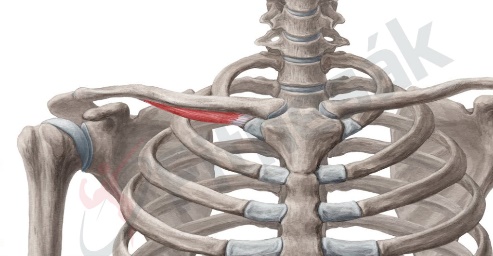 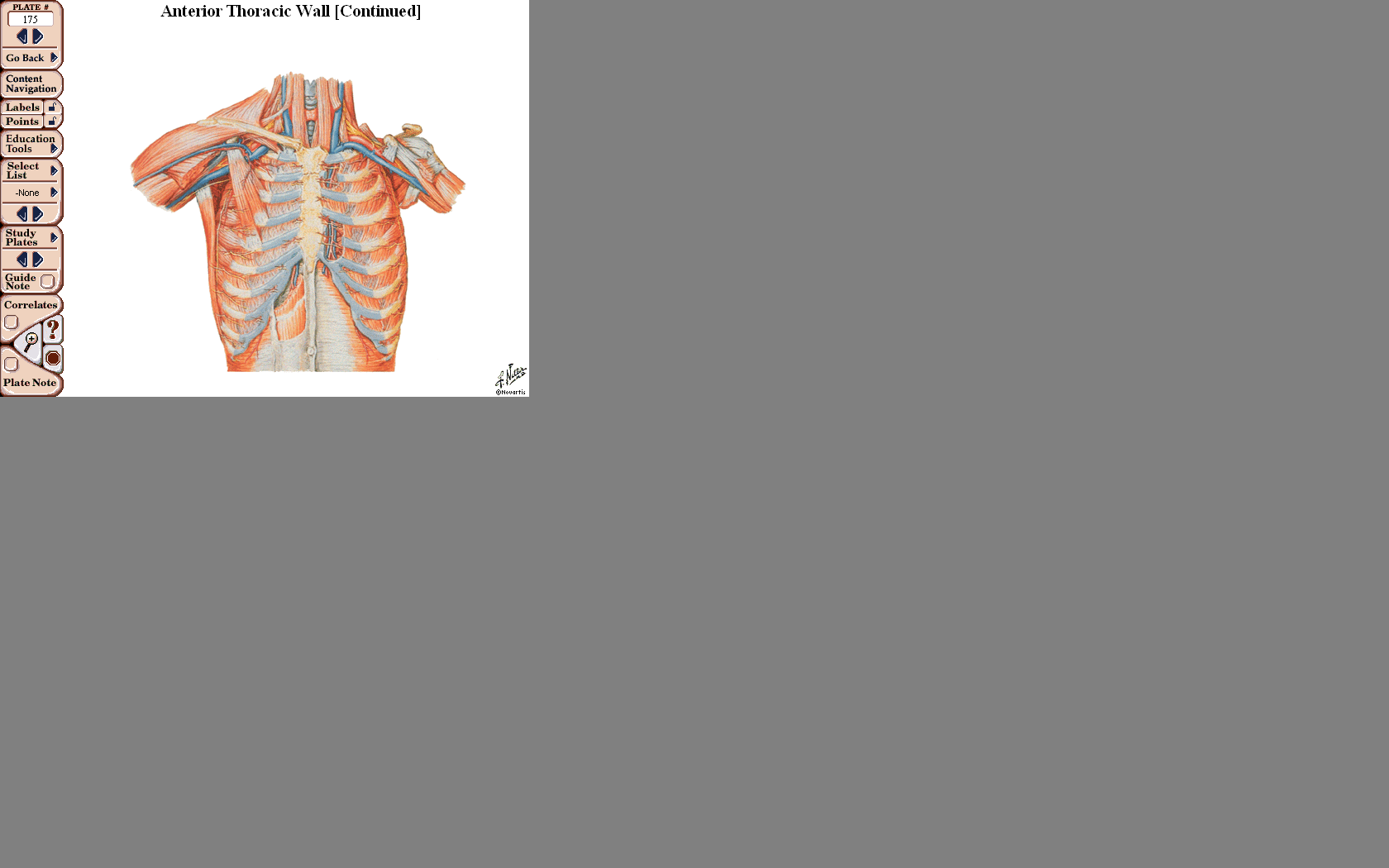 Musculus subclavius
o: 
i:
f: táhne klíční kost k 1. žebru, fixuje klavikulu ve 
    sternoklavikulárním kloubu
i: n. subclavius (plexus brachialis)
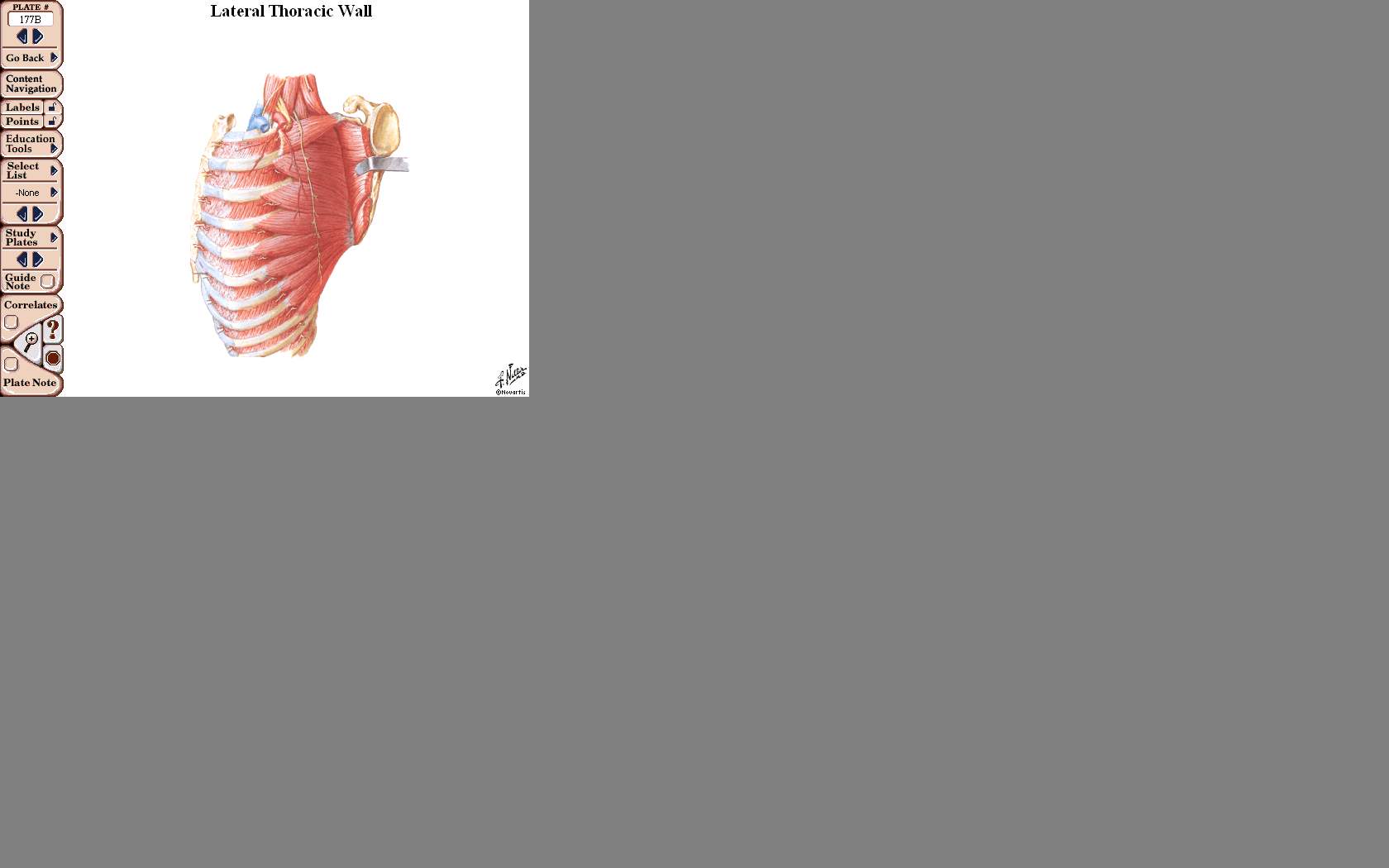 Musculus serratus anterior
o: 
i: 
f: táhne dolní úhel lopatky laterálně, 
     přidržuje lopatku k hrudníku,
     abdukce paže nad horizontálu (spolupráce s m. trapezius)
i: n. thoracicus longus (plexus brachialis)
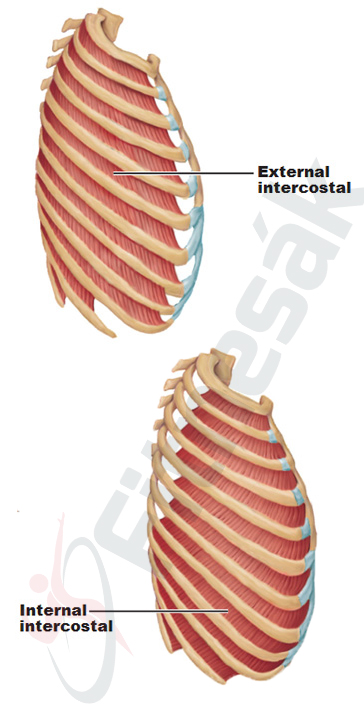 b) Vlastní svaly hrudní
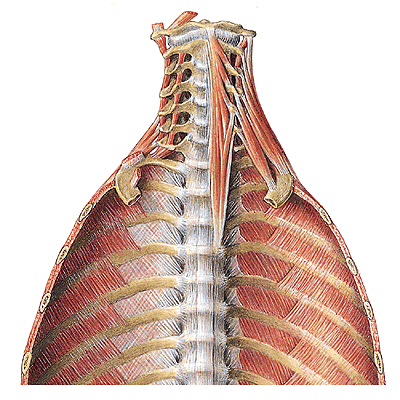 Musculi intercostales externi
o:
i:
f: zvedají žebra, vdechové svaly
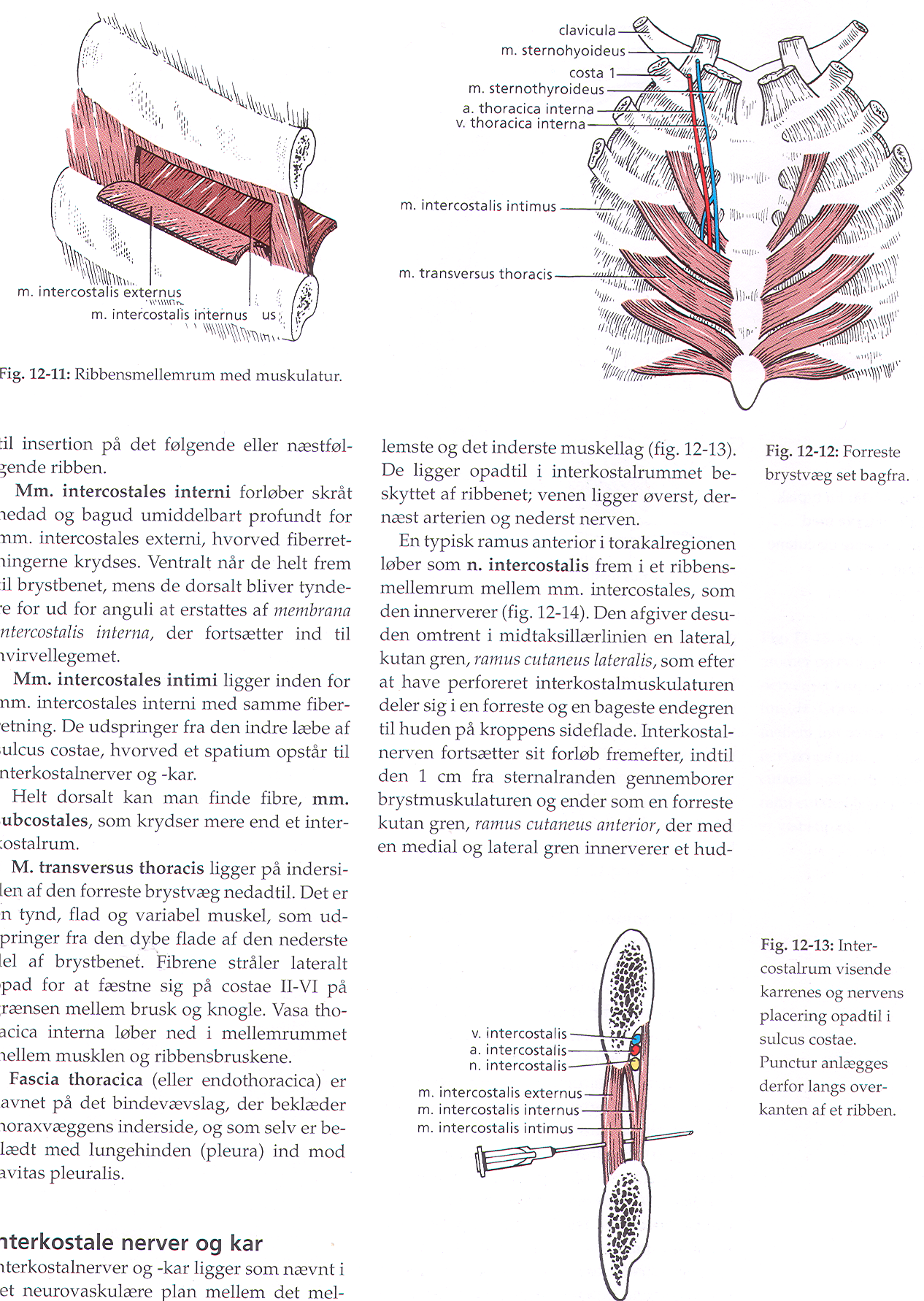 Musculi intercostales interni et intimi
o: 
i:
f: pokles žeber, výdechové svaly
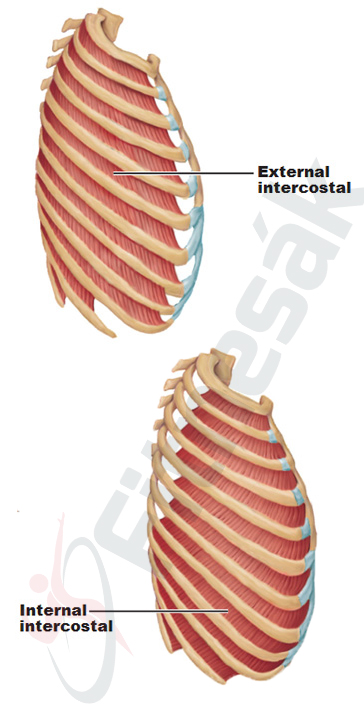 Musculus transversus thoracis
o: 
i:
f: pokles žeber, výdechový sval

inervace celé skupiny: nn. intercostales
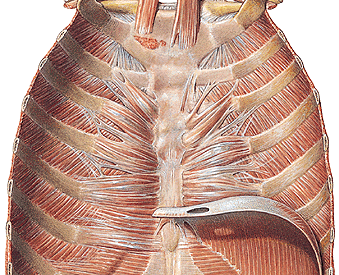 Membrana intercostalis externa et interna
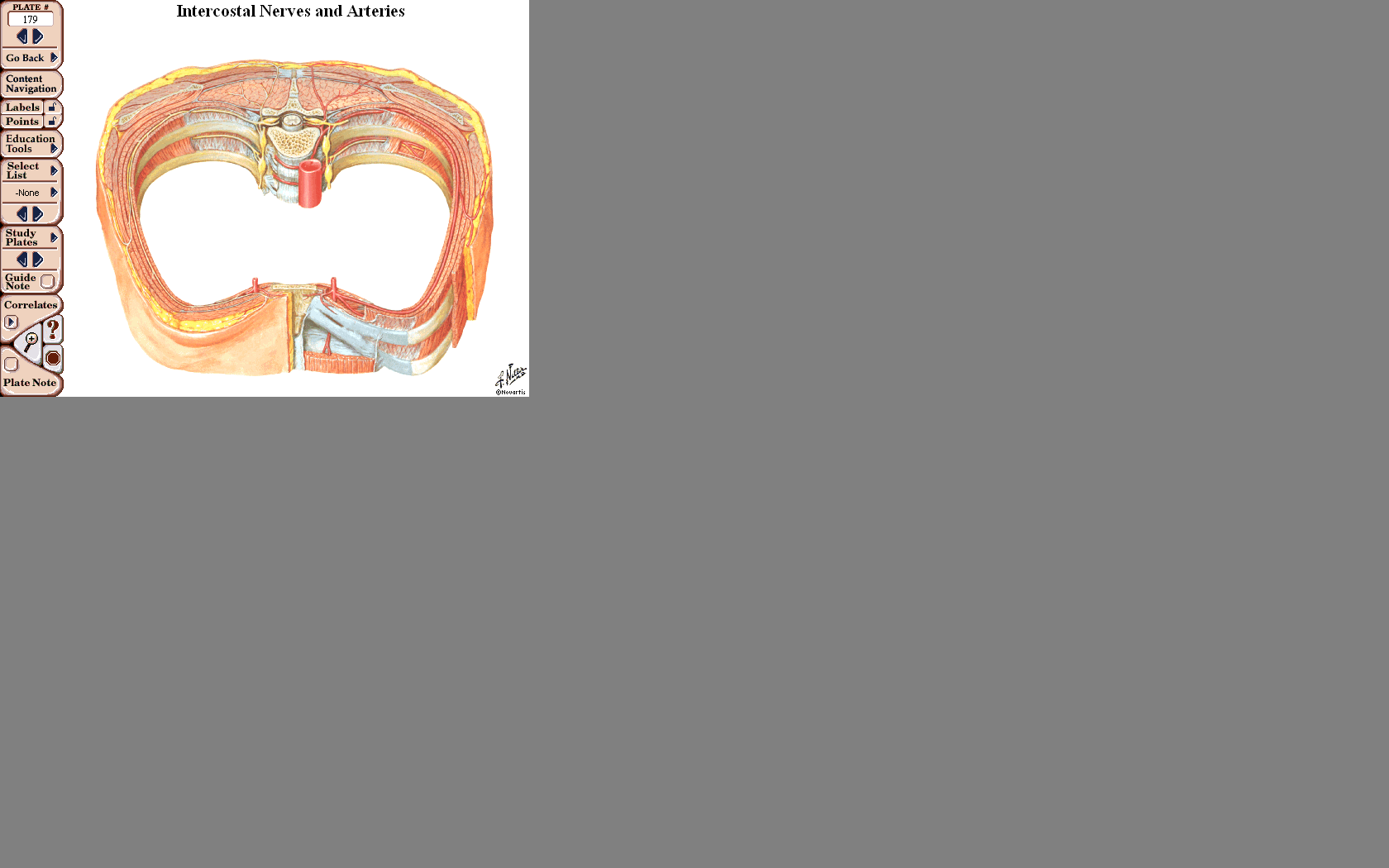 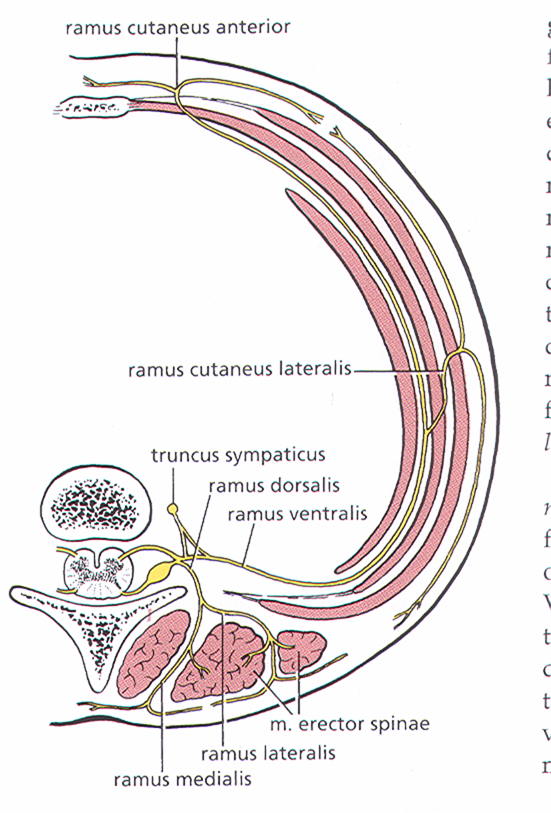 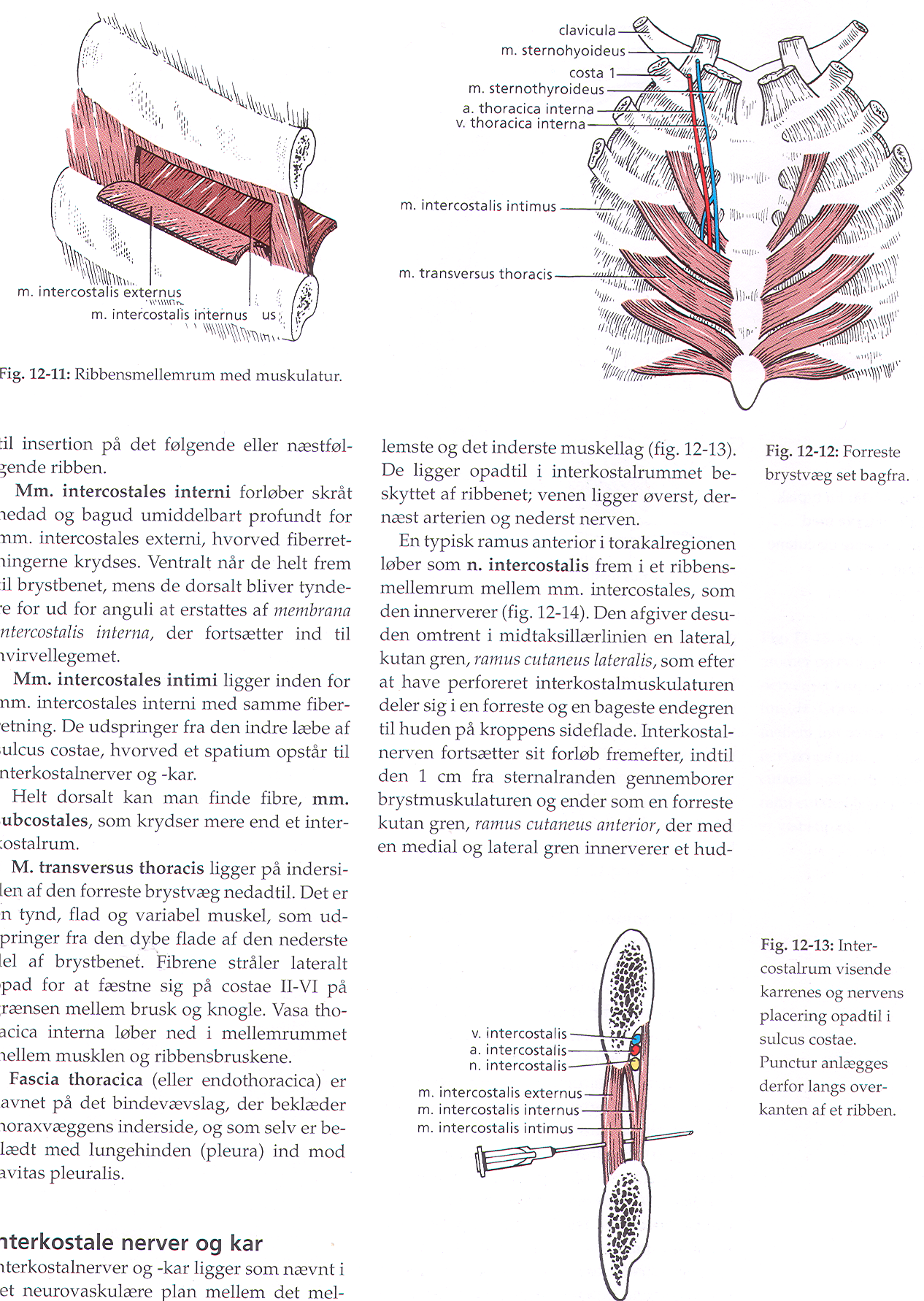 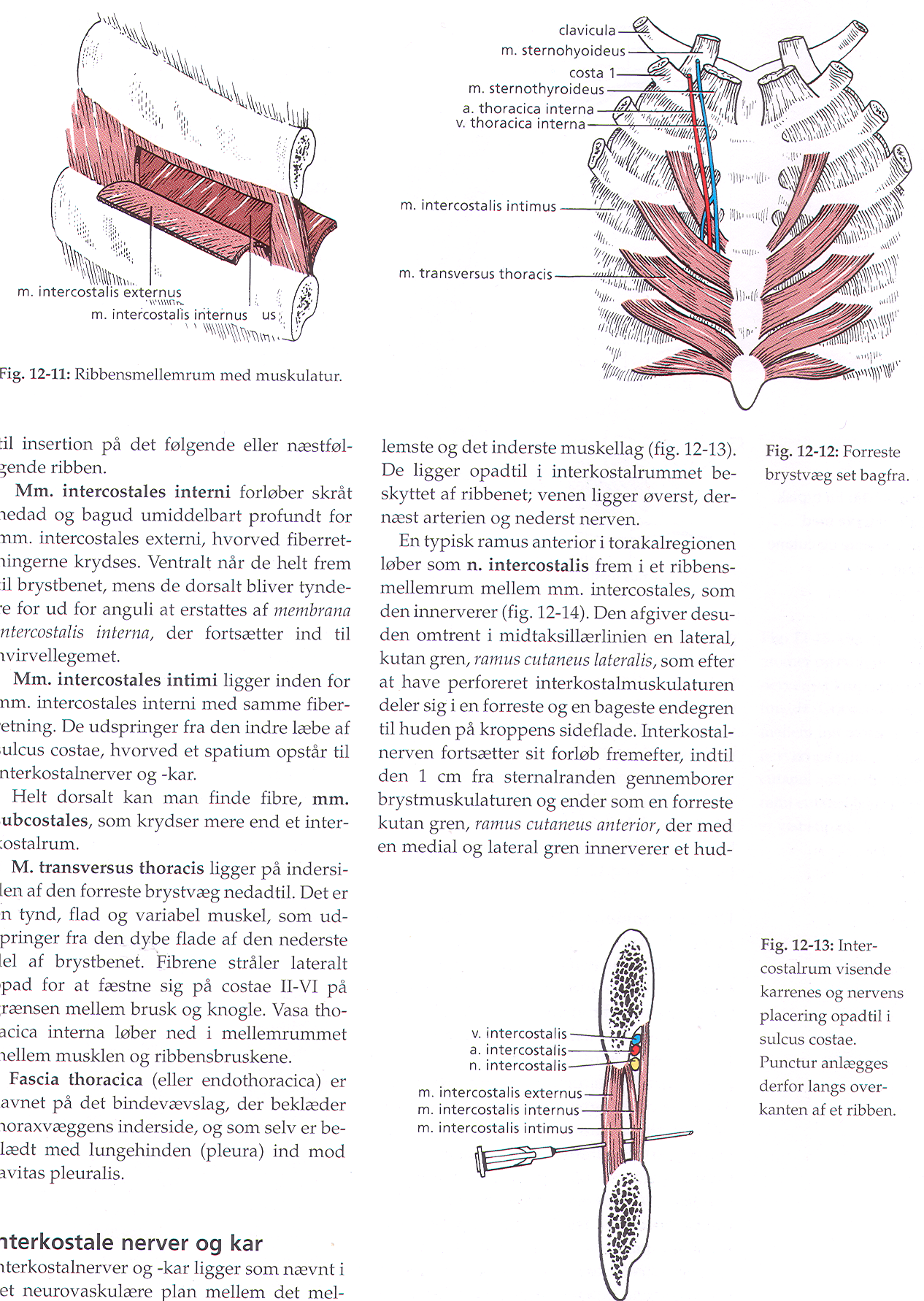 Nn. Intercostales – segmentální uspořádání

rr. musculares – pro mezižeberní svaly, spinokostální, břišní
rr. cutanei (ant., lat.)  - kůže hrudníku a břicha + (nn. intercostobrachiales!!)
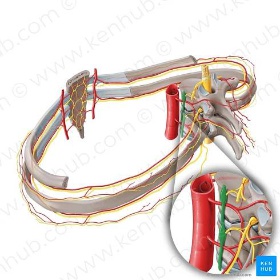 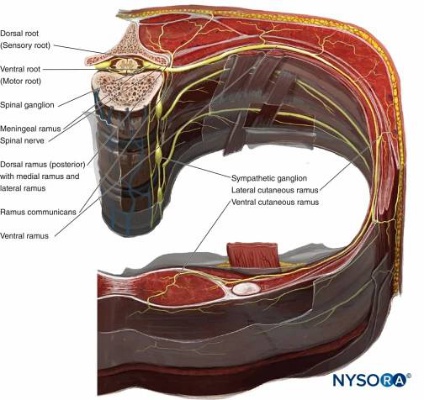 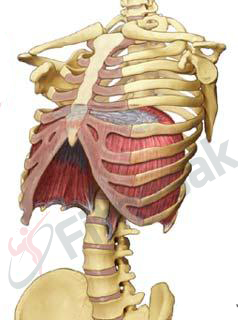 Diaphragma (bránice)
o:
pars sternalis:
pars costalis:
pars lumbalis:
     crus mediale, crus laterale 
(ligg. arcuatum mediale, laterale, medianum)
i:
f: hlavní dýchací sval (inspirační)
i: n. phrenicus (plexus cervicalis)

trigonum sternocostale et lumbocostale
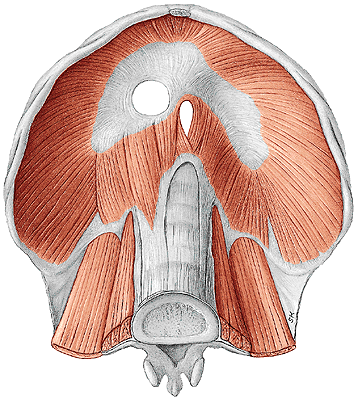 Bránice - diaphragma


hiatus aorticus              (+ ductus thoracicus)
hiatus oesophageus      (+ nn. vagi)
foramen venae cavae inferioris
*
*
*
Vztah bránice a osrdečníku (perikard)
N. phrenicus
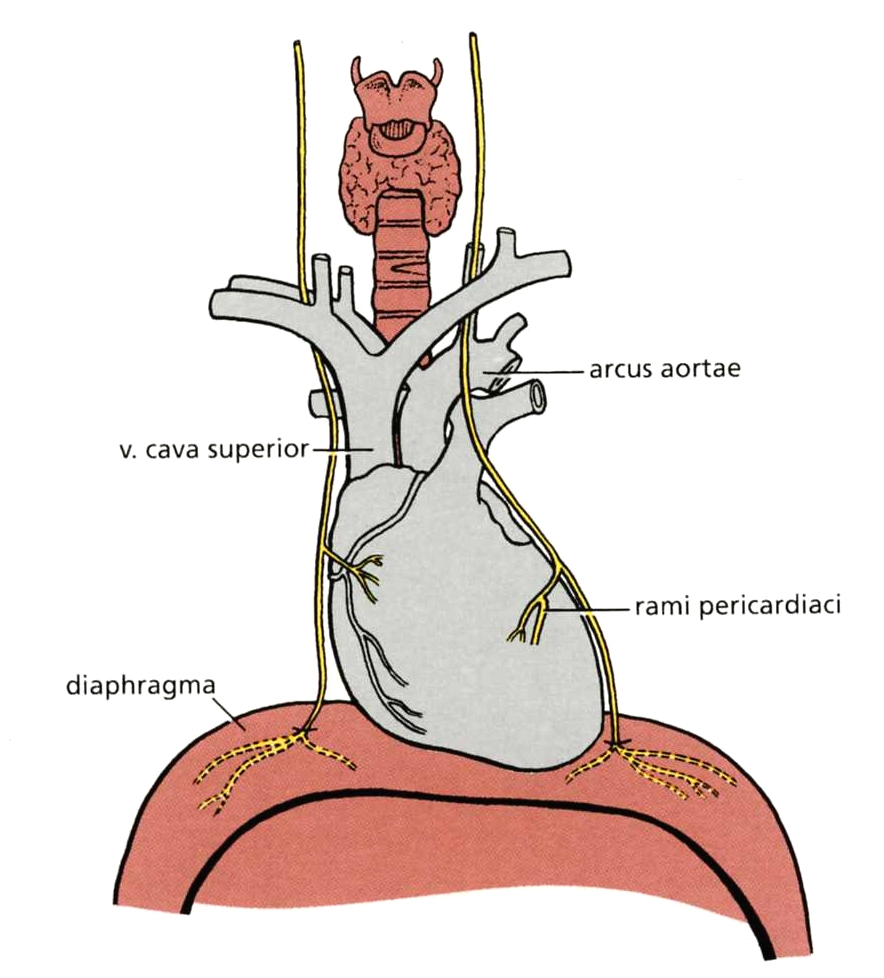 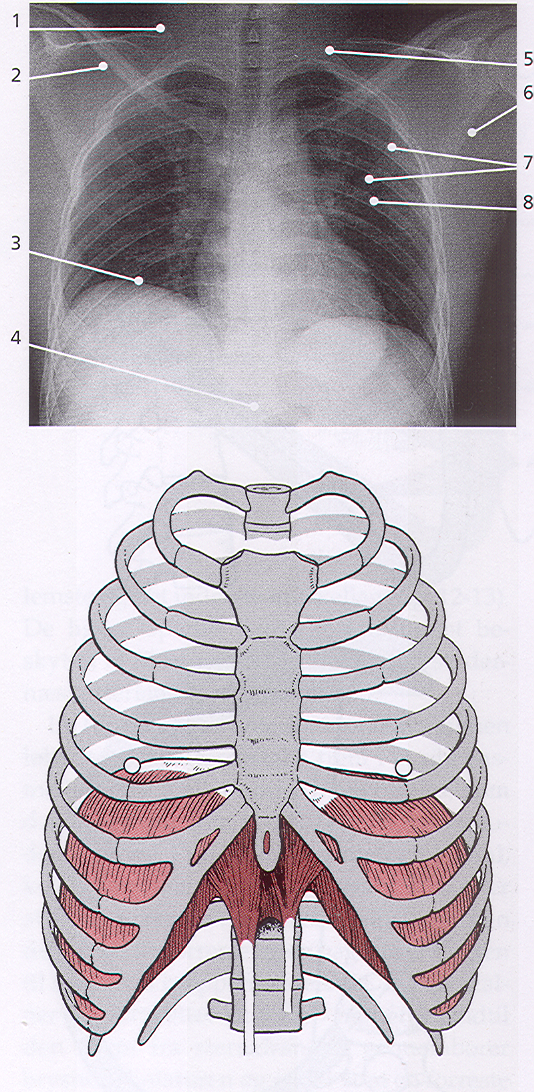 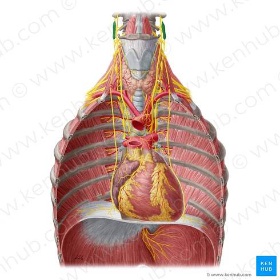 Pohyby bránice
Kontrakce bránice – vdech
Relaxace bránice – výdech
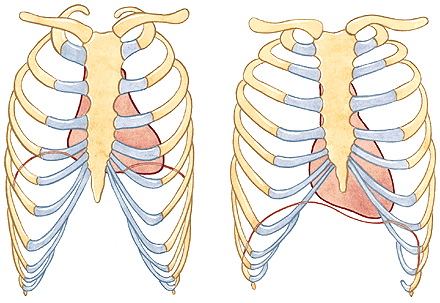 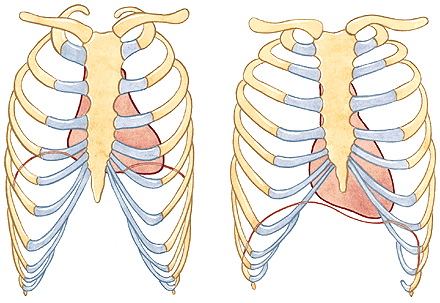 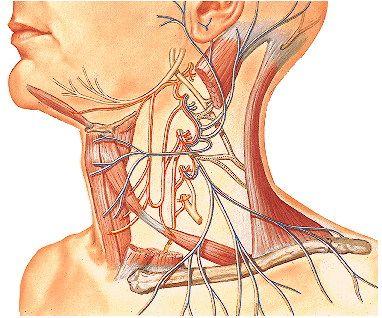 PLEXUS CERVICALIS (C1-C4)
Uložení: pod m. sternocleidomastoideus na m. scalenus medius, pokryt hlubokým listem krční fascie

Sensitivní nervy: výstup za ½ dorzálního okraje m. sternocleidomastoideus  –  punctum nervosum 
                                                                                                                                                                   (Erbův bod)
 N. occipitalis minor
 N. auricularis magnus 
 N. transversus colli  (ansa cervicalis superficialis s ramus colli n.VII pro platysmu)
 Nn. supraclaviculares


2. Motorické nervy

Rami musculares + R. inferior ansae cervicales profundae pro infrahyoidní svaly
N. phrenicus (sensitivní vlákna pro perikard a pleuru), rr. phrenici pro bránici. Dráždění n. phrenicus  a bránice způsobuje 
škytavku (singultus), důležité spojky s n. subclavius.
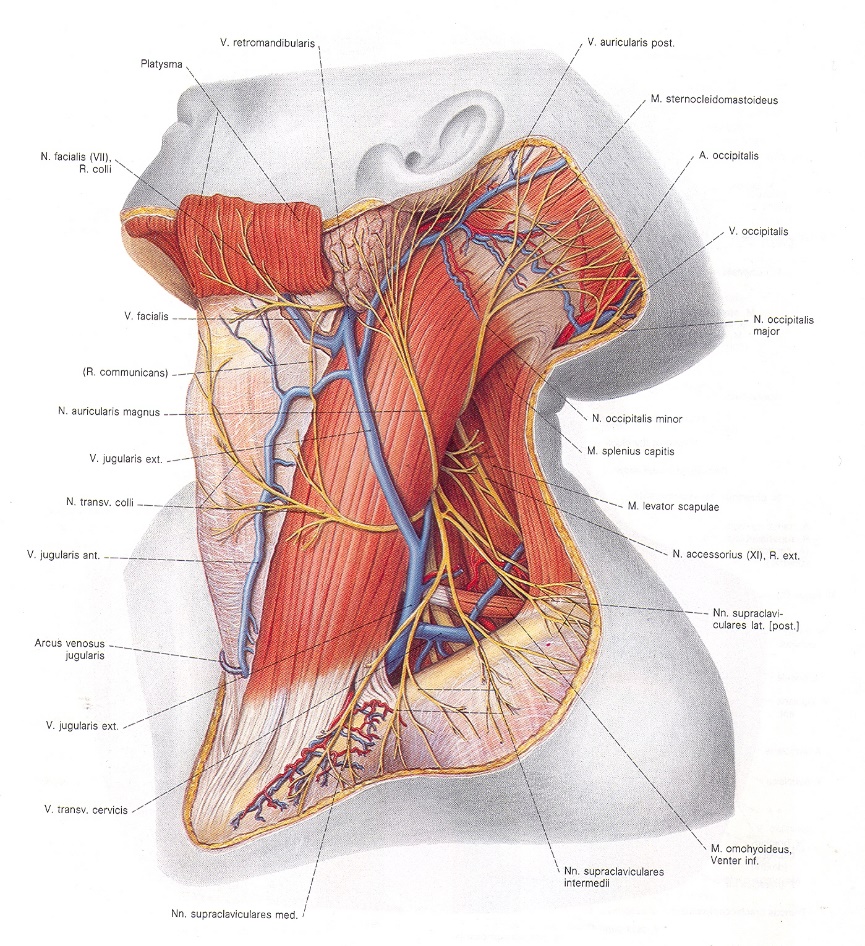 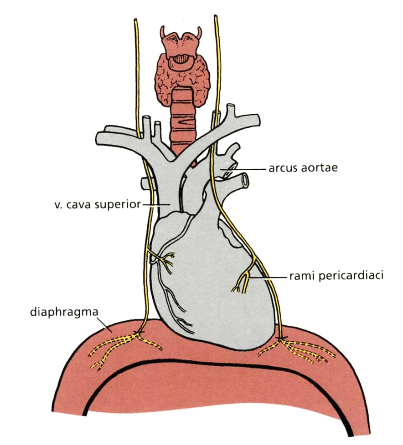 m. pectoralis minor
m. pectoralis major
fascia pectoralis spf.
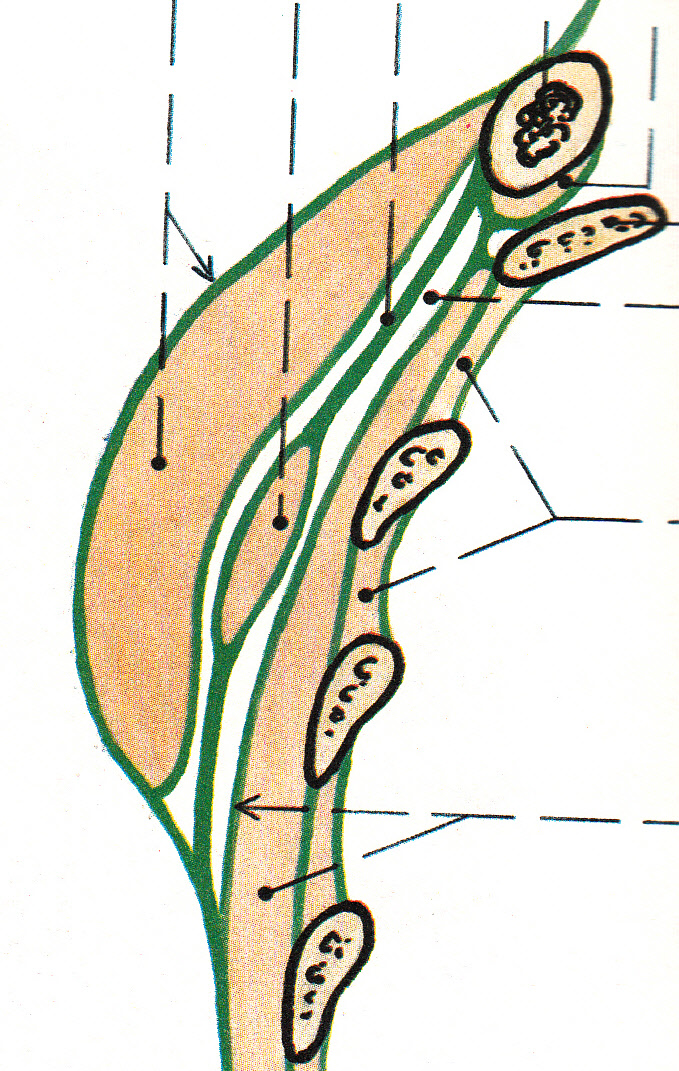 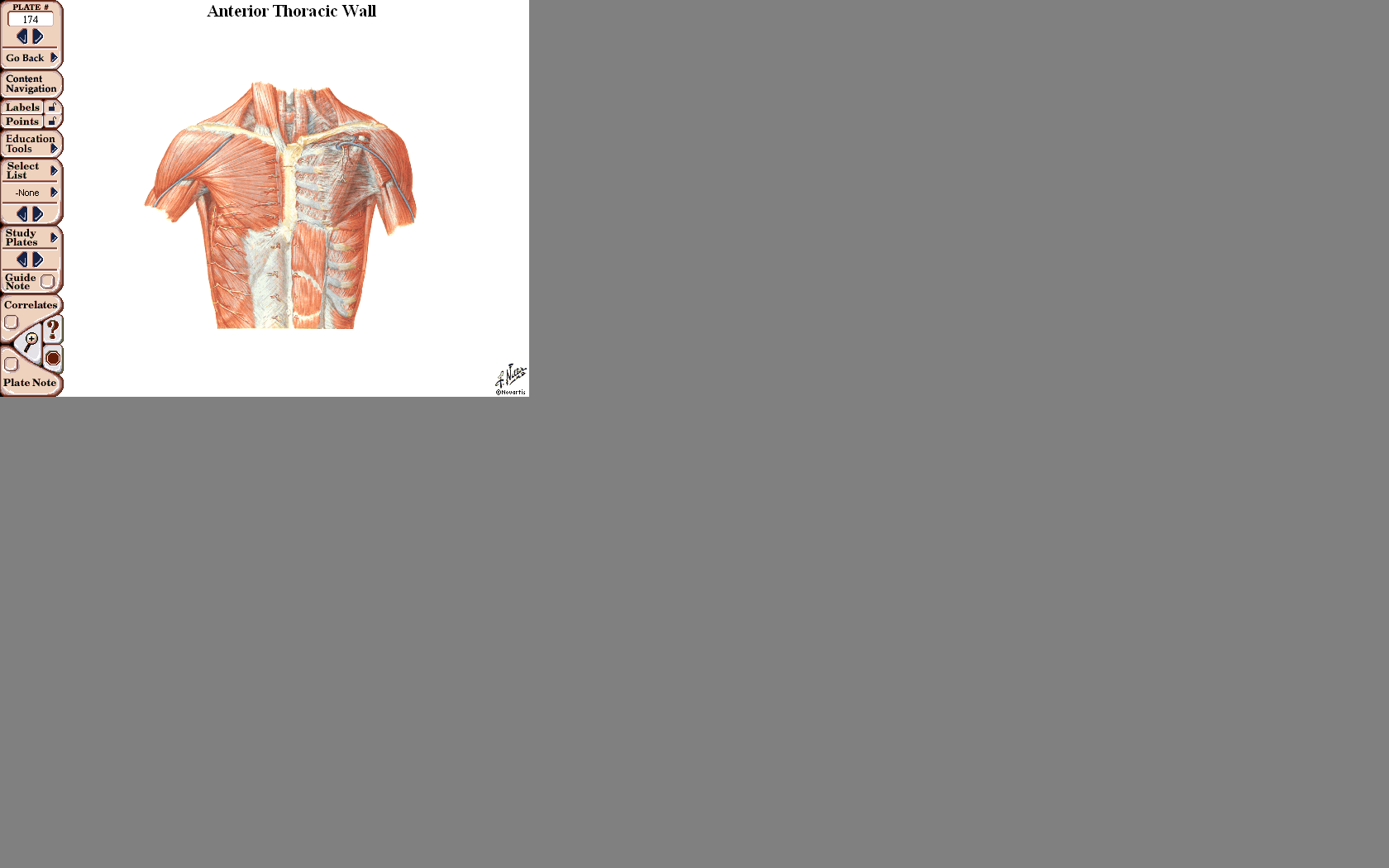 interkostální
svaly
Hrudní fascie (fasciae thoracis)
fascia clavipectoralis
fascia pectoralis superficialis 
fascia clavipectoralis
fascia endothoracica
m. serratus ant.
a jeho fascie
Svaly břicha (musculi abdominis)
Svaly břicha (musculi abdominis)
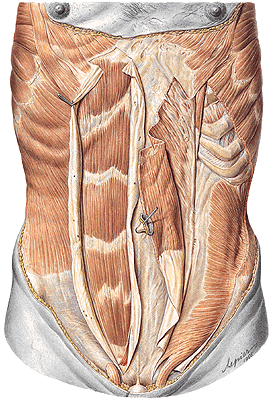 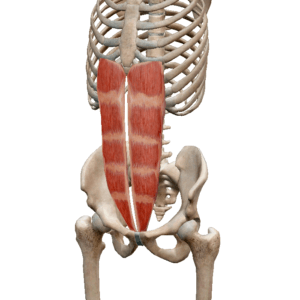 a) Přední skupina
m. rectus abdominis (přímý břišní sval)
m. pyramidalis

b) Laterální skupina
     m. obliquus externus abdominis (zevní šikmý břišní sval)
     m. obliquus internus abdominis (vnitřní šikmý břišní sval)
     m. transversus abdominis (příčný břišní sval)
     (m. cremaster)

c) Dorsální skupina
m. quadratus lumborum
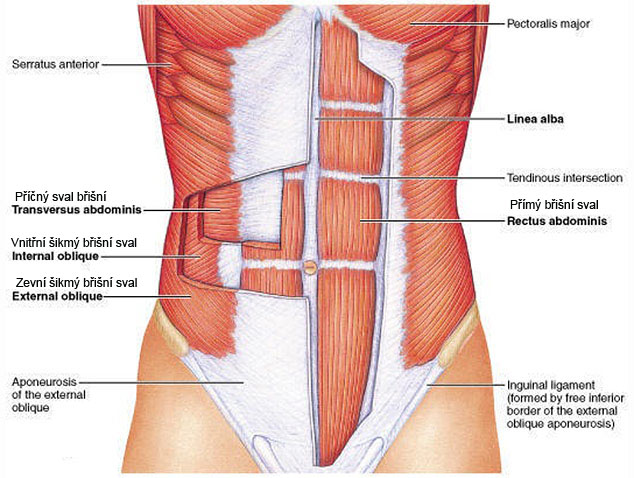 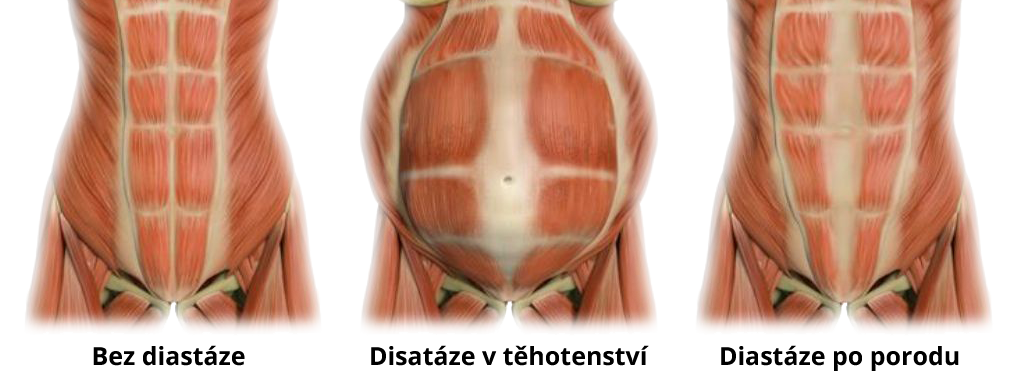 a) Přední skupina břišních svalů
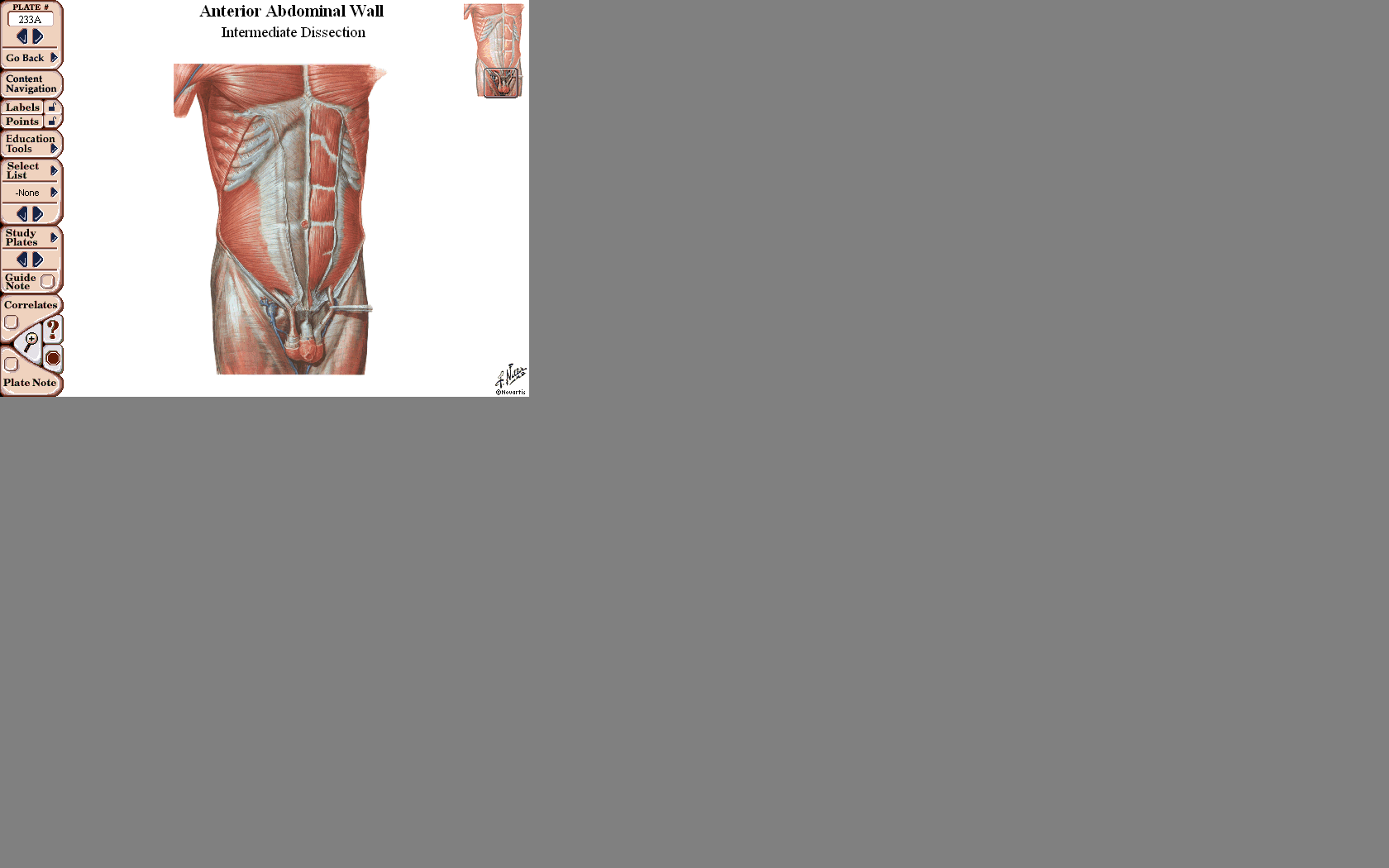 M. rectus abdominis
o: 
i:
    (3-4 intersectiones tendineae)
f: flexe trupu / zvedá pánev, břišní lis
i: nn. intercostales
M. pyramidalis (rudimentární)
o:
i: 
f: napíná linea alba
i: nn. intercostales
b) Laterální skupina břišních svalů
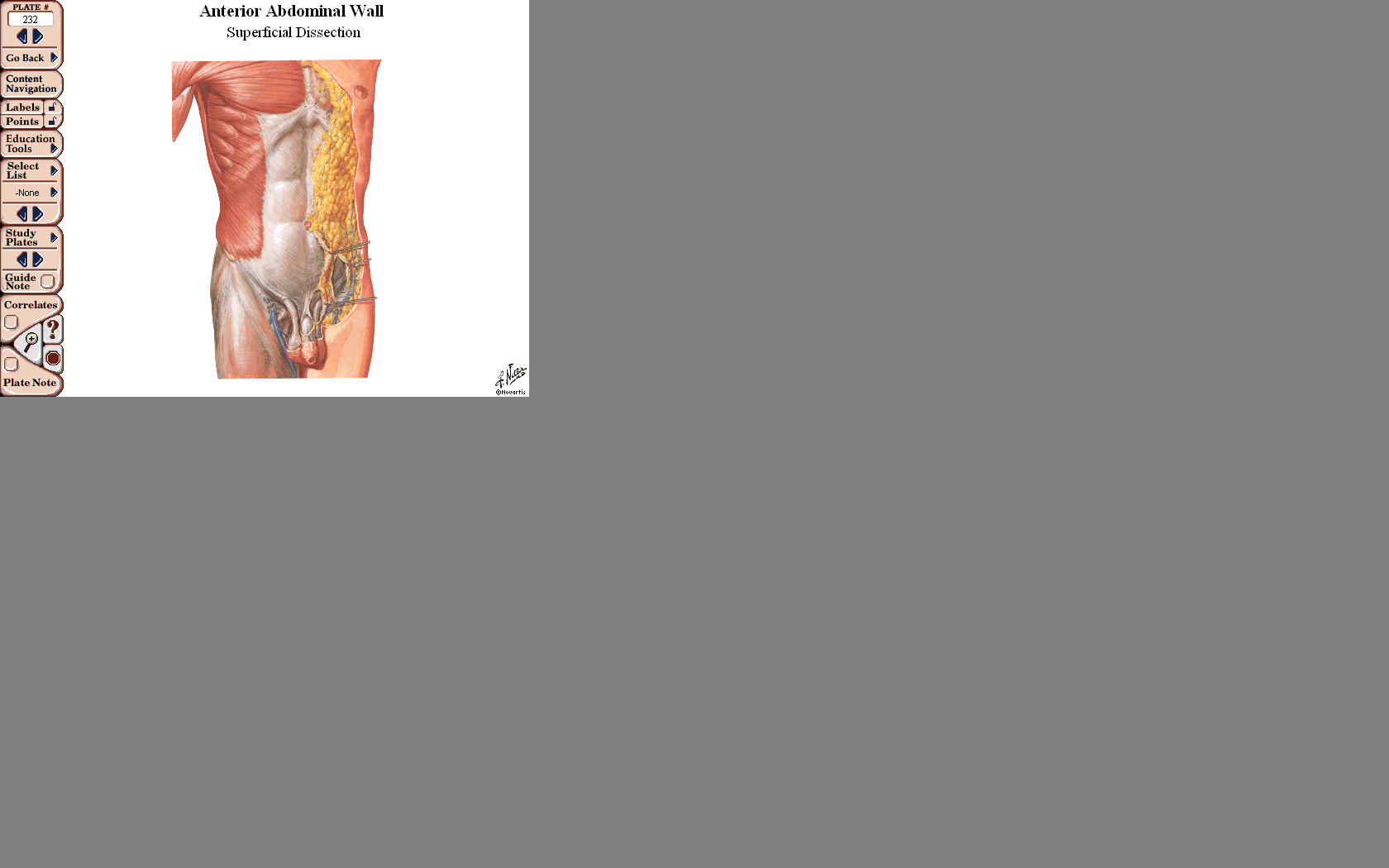 M. obliquus externus abdominis
o:

i:

f: oboustranný stah - předklon, břišní lis 
   jednostranný stah - úklon trupu na svou stranu,
   pootočení na opačnou stranu

i: nn. intercostales
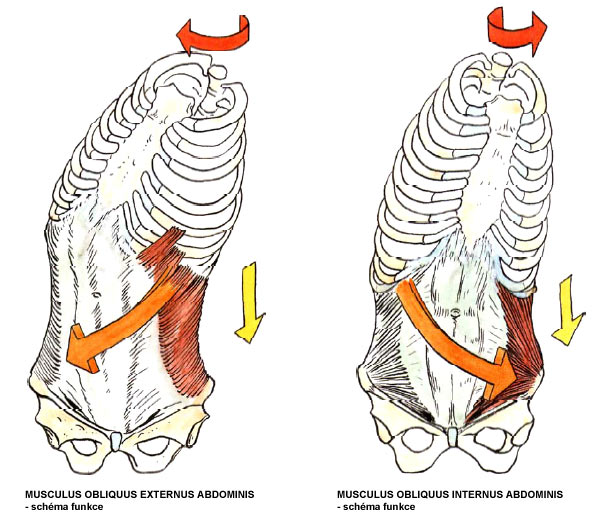 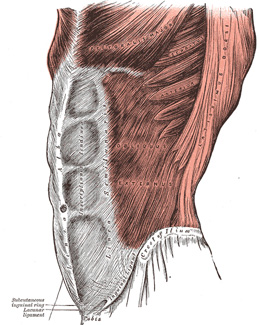 M. obliquus internus abdominis
o: 
i: 
f: oboustranný stah – předklon, výdech, břišní lis  
   jednostranný stah - úklon a otočení trupu na svou stranu
   
i: nn. intercostales, n. iliohypogastricus, n. ilioinguinalis (plexus lumbalis)
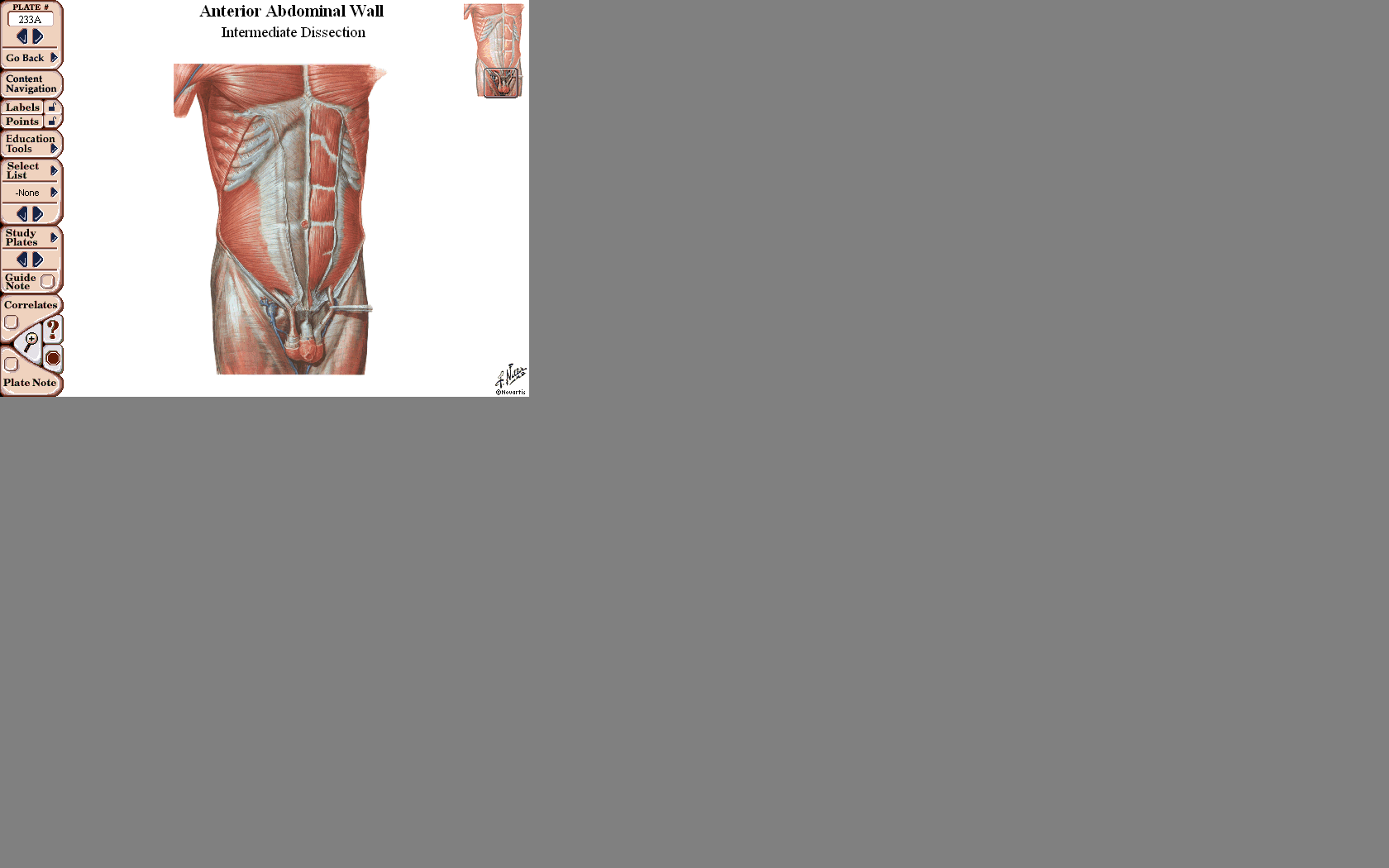 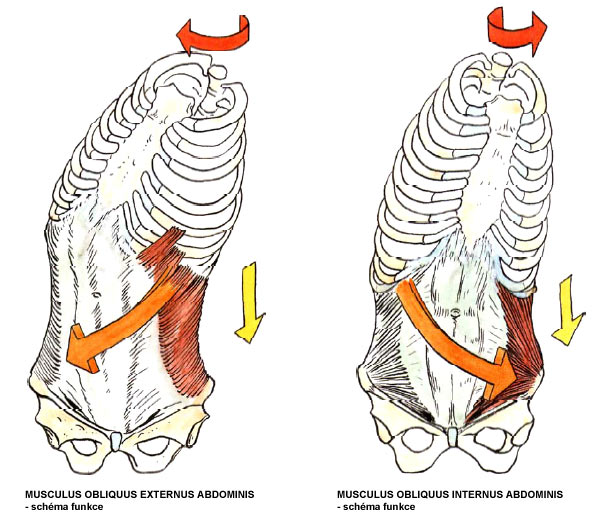 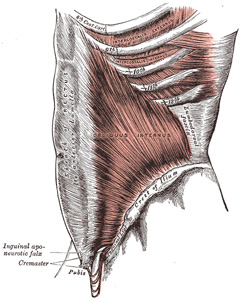 M. transversus abdominis
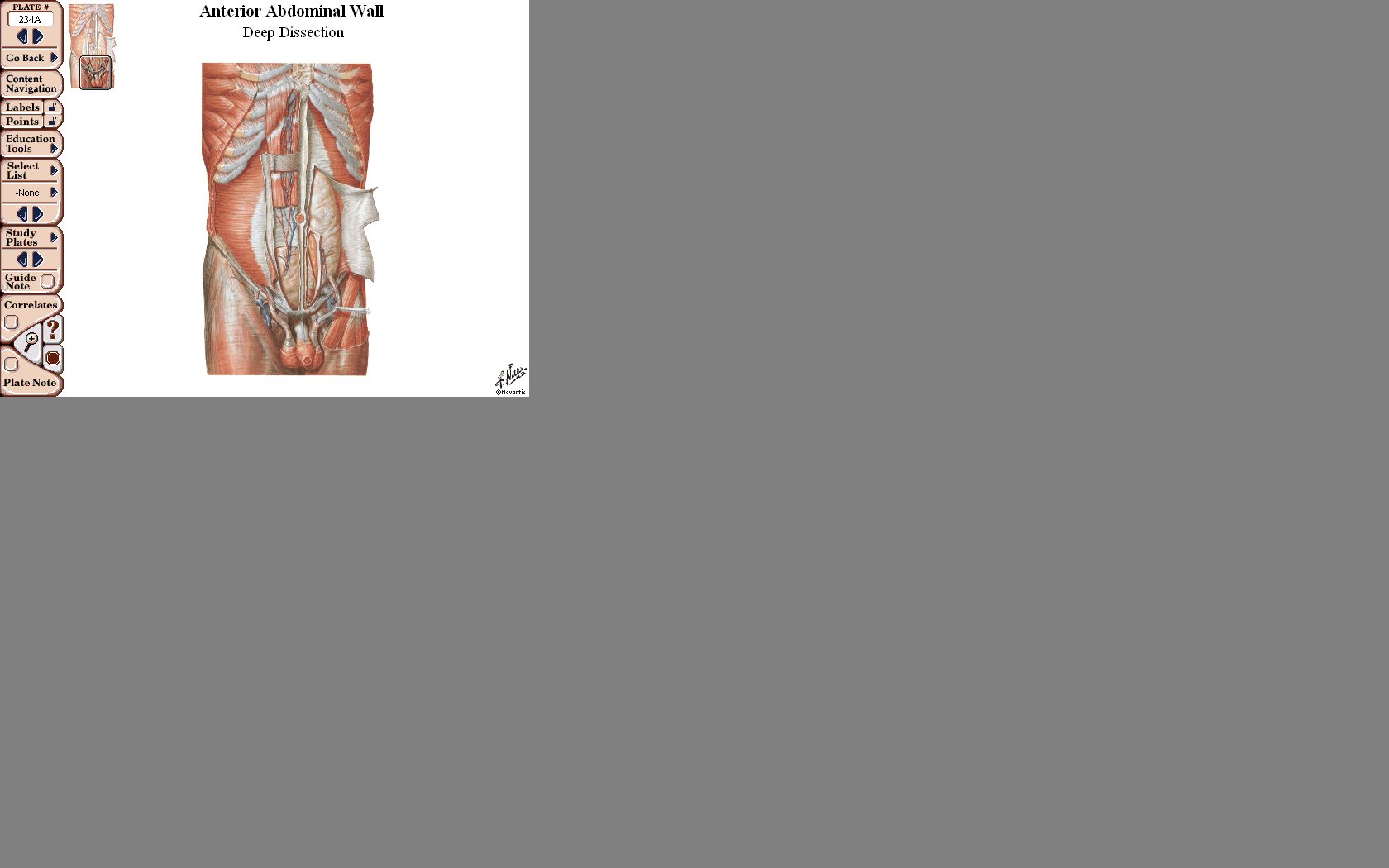 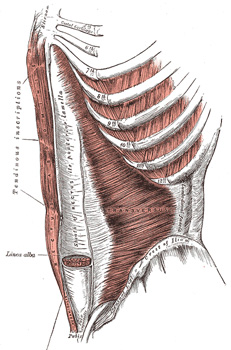 o: 
i: 
f: oboustranný stah – „zatahuje“ břicho, břišní lis                                 
i: nn. intercostales, n. iliohypogastricus, n. ilioinguinalis
                                                                   (plexus lumbalis)
M. cremaster
o: snopce z m. obliquus int. a m. transversus abdominis
i: ♂ kličky kolem semenného provazce, ♀ lig. teres uteri
f: zvedá varle, u ženy nevýznamný
i: n. genitofemoralis (plexus lumbalis)
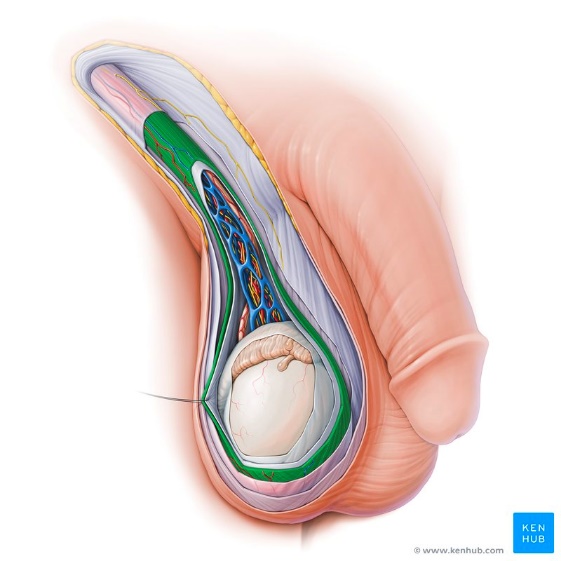 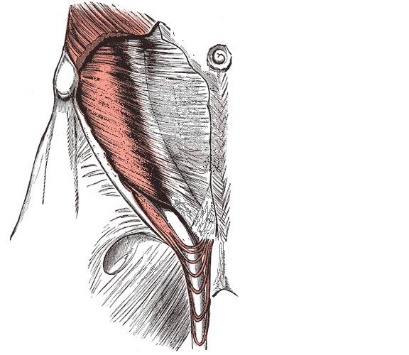 c) Zadní skupina břišních svalů
M. quadratus lumborum
o:
i:
f: jednostranný stah – úklon trupu
    oboustranný stah – záklon trupu

i: n. subcostalis, plexus lumbalis
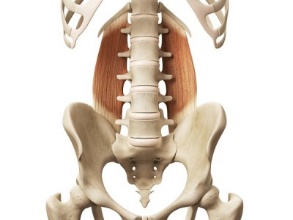 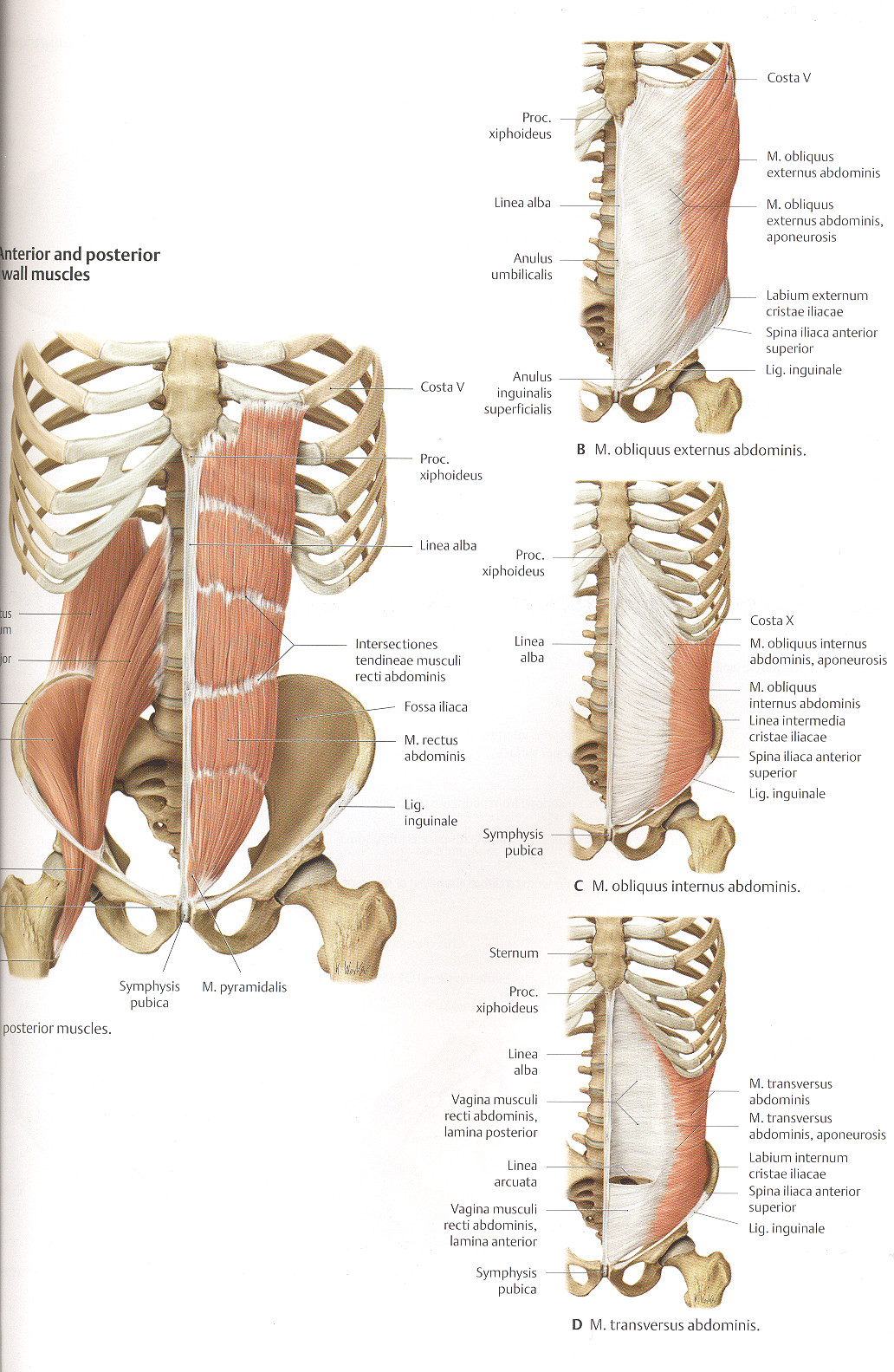 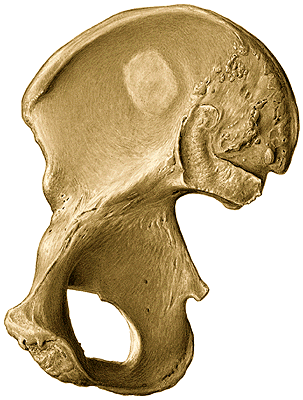 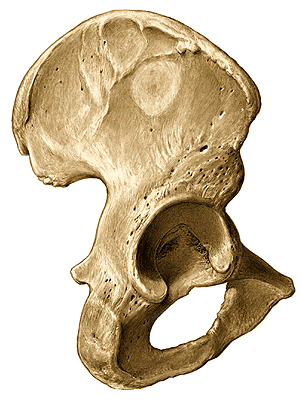 PLEXUS Lumbalis (bederní pleteň)  – Th12 - L4
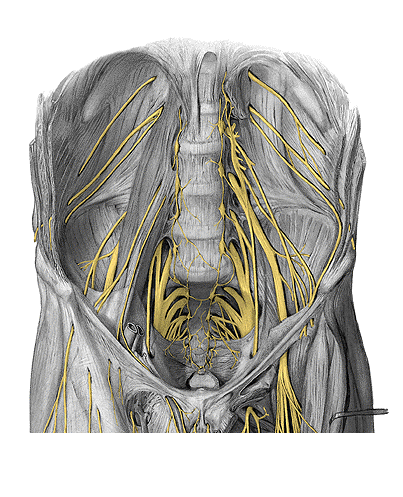 1. nervus iliohypogastricus Th12-L1

2. nervus ilioinguinalis L1

3. nervus cutaneus femoris lateralis L2-L3

4. nervus genitofemoralis L1-L2

5. nervus femoralis L2-L4

6. nervus obturatorius L2-L4

7. rr. musculares
1. Nervus iliohypogastricus
2. Nervus ilioinguinalis
Průběh: mezi m. obliquus int. abdominis a m. transversus abdominis
Inervace: m. obliquus int. abdominis a m. transversus abdominis
Inervace kůže: n. iliohypogastricus – r. cutaneus lat. et med. 
                           n. ilioinguinalis – nn. scrotales/labiales ant.
Plexus lumbalis (Th 12-L4) 

1. nervus iliohypogastricus Th12-L1

2. nervus ilioinguinalis L1

3. nervus cutaneus femoris lateralis L2-L3

4. nervus genitofemoralis L1-L2

5. nervus femoralis L2-L4

6. nervus obturatorius L2-L4

7. rr. musculares
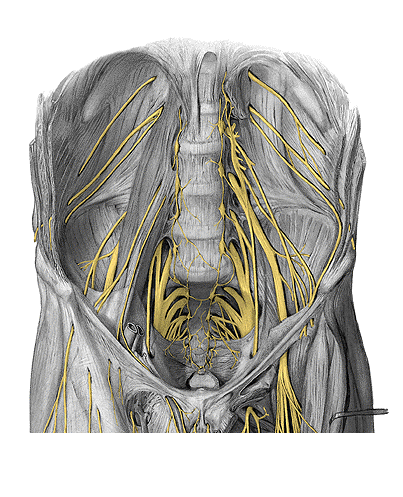 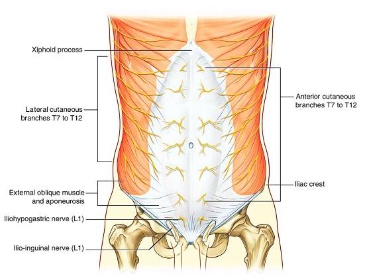 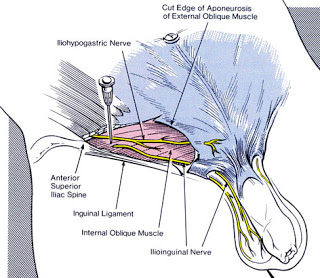 Pochva přímého břišního svalu (vagina musculi recti abdominis)
(tvořená aponeurózami laterální skupiny břišních svalů)
Kaudální 1/4
Kraniální 3/4
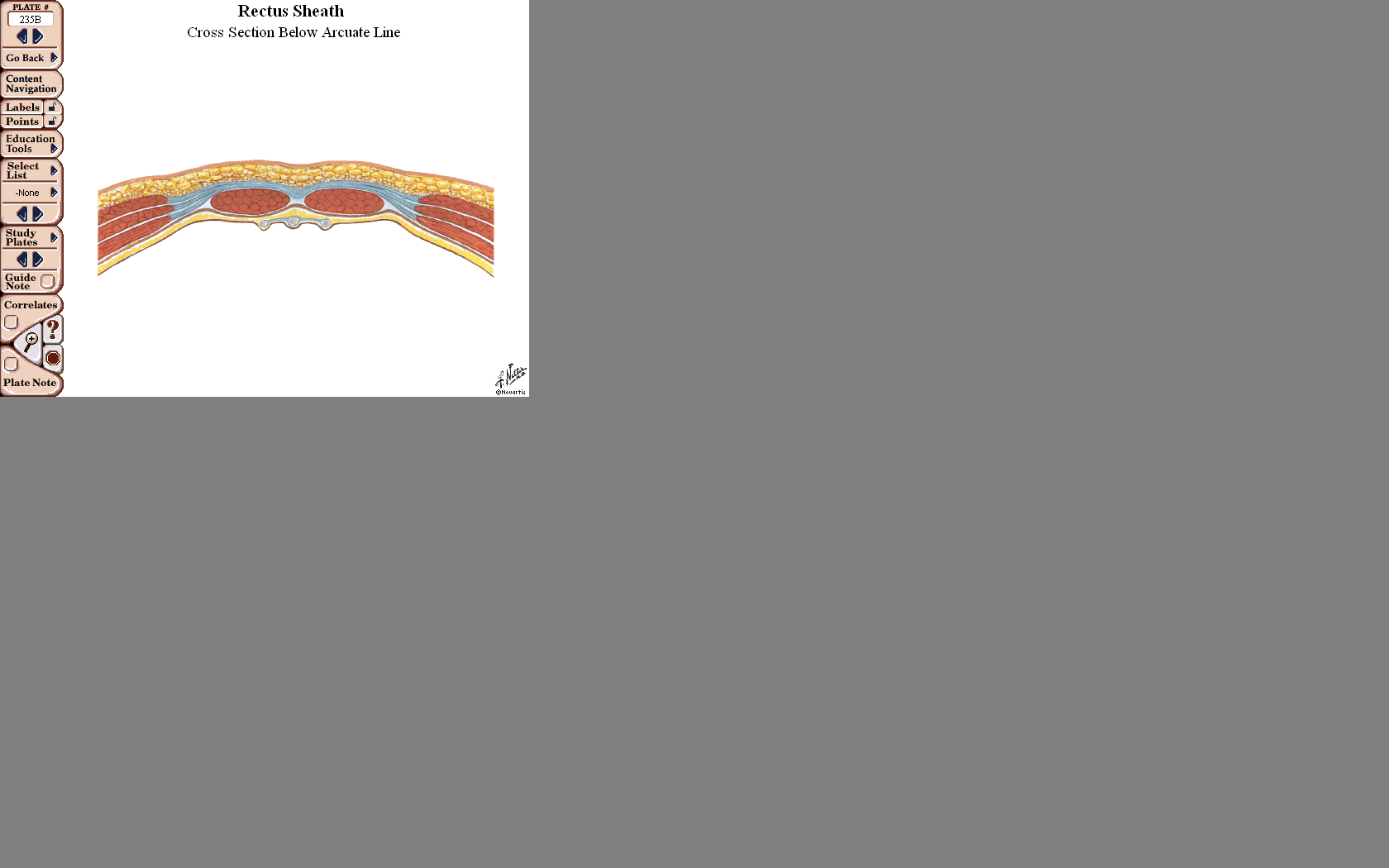 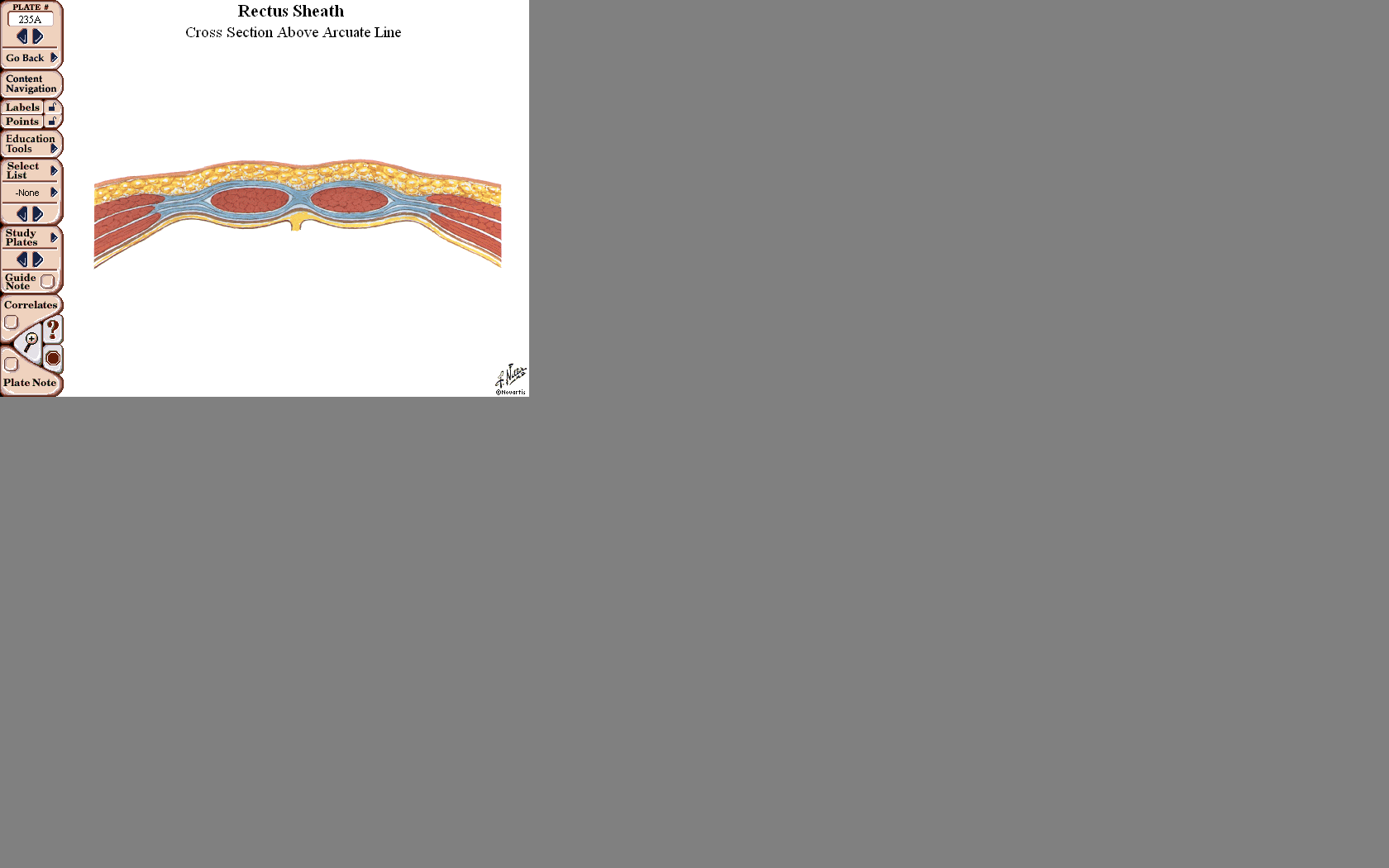 Ventrálně: 
aponeuróza m. obliquus externus abdominis, 
přední list aponeurózy m. obliquus internus abdominis

Dorzálně:
zadní list aponeurózy m. obliquus internus abdominis
aponeuróza m. transversus abdominis
fascia transversalis
+pobřišnice (peritoneum)
Ventrálně: 
aponeuróza m. obliquus ext. abdominis 
aponeuróza m. obliquus int. abdominis
aponeuróza m. transversus abdominis

Dorzálně
fascia transversalis
+pobřišnice (peritoneum)
Pochva přímého břišního svalu (vagina m. recti abdominis)
Linea alba
externus
internus
transversus
Nad pupkem
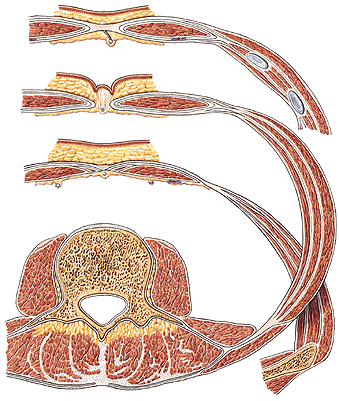 externus
internus
transversus
Fascia transversalis a peritoneum
Pod pupkem
Linea alba = vazivový pruh  (processus xiphoideus - symphysis pubica, anulus umbilicalis)

umbilicus – pupeční jizva
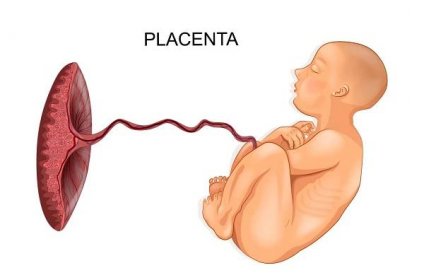 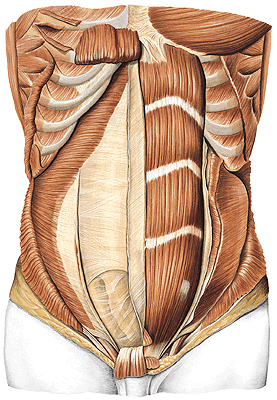 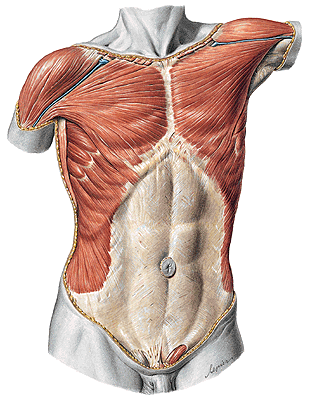 Canalis inguinalis (tříselný kanál)
(kanálek v laterální skupině břišních svalů asi 4 cm) 

Přední stěna: aponeuróza m. obliquus ext. abdominis

Horní stěna: m. obliquus internus abdominis a m. transversus abdominis

Dolní stěna: lig. inguinale

Zadní stěna: fascia transversalis


Obsah:
♀ oblý vaz děložní (lig. teres uteri)
♂ semenný provazec (funiculus spermaticus)
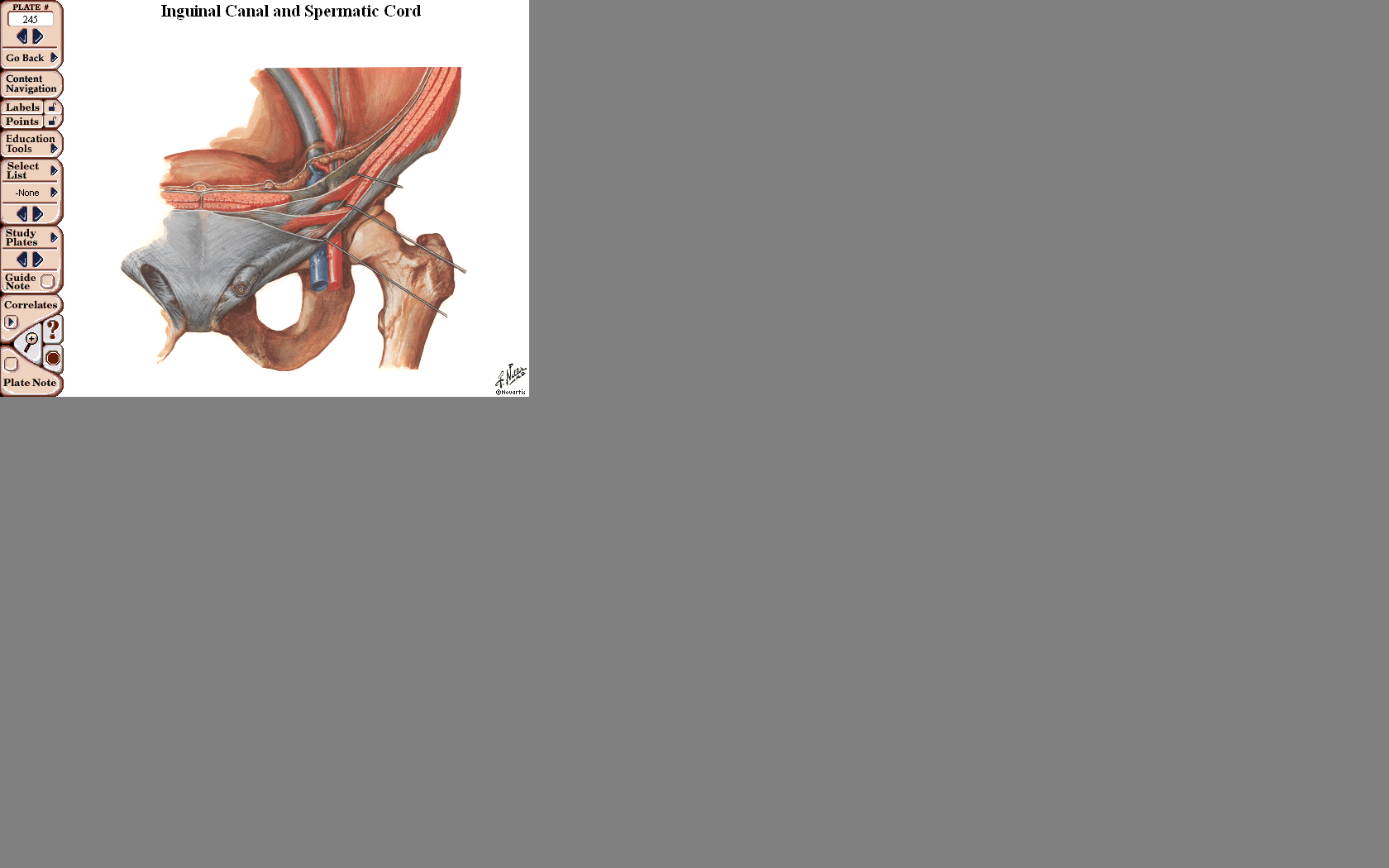 Přední stěna canalis inguinalis: aponeuróza musculus obliquus ext. abdominis
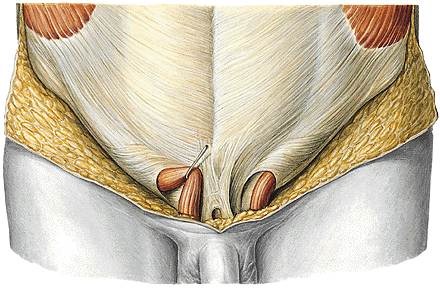 Anulus inguinalis superficialis 

crus mediale
crus laterale
fibrae intercrurales
Dolní stěna canalis inguinalis: lig. inguinale
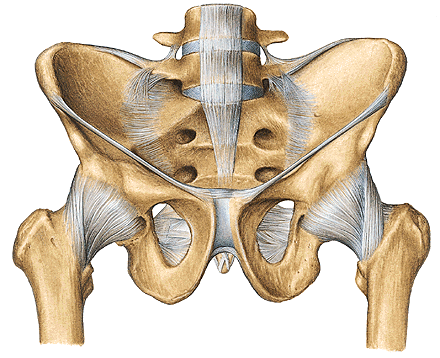 Lig. inguinale - dolní okraj aponeurózy m. obliquus ext. abdominis 
od tuberculum pubicum – spina iliaca ant. sup.
Horní stěna canalis inguinalis 
okraj musculus obliquus int. abdominis a m. transversus abdominis
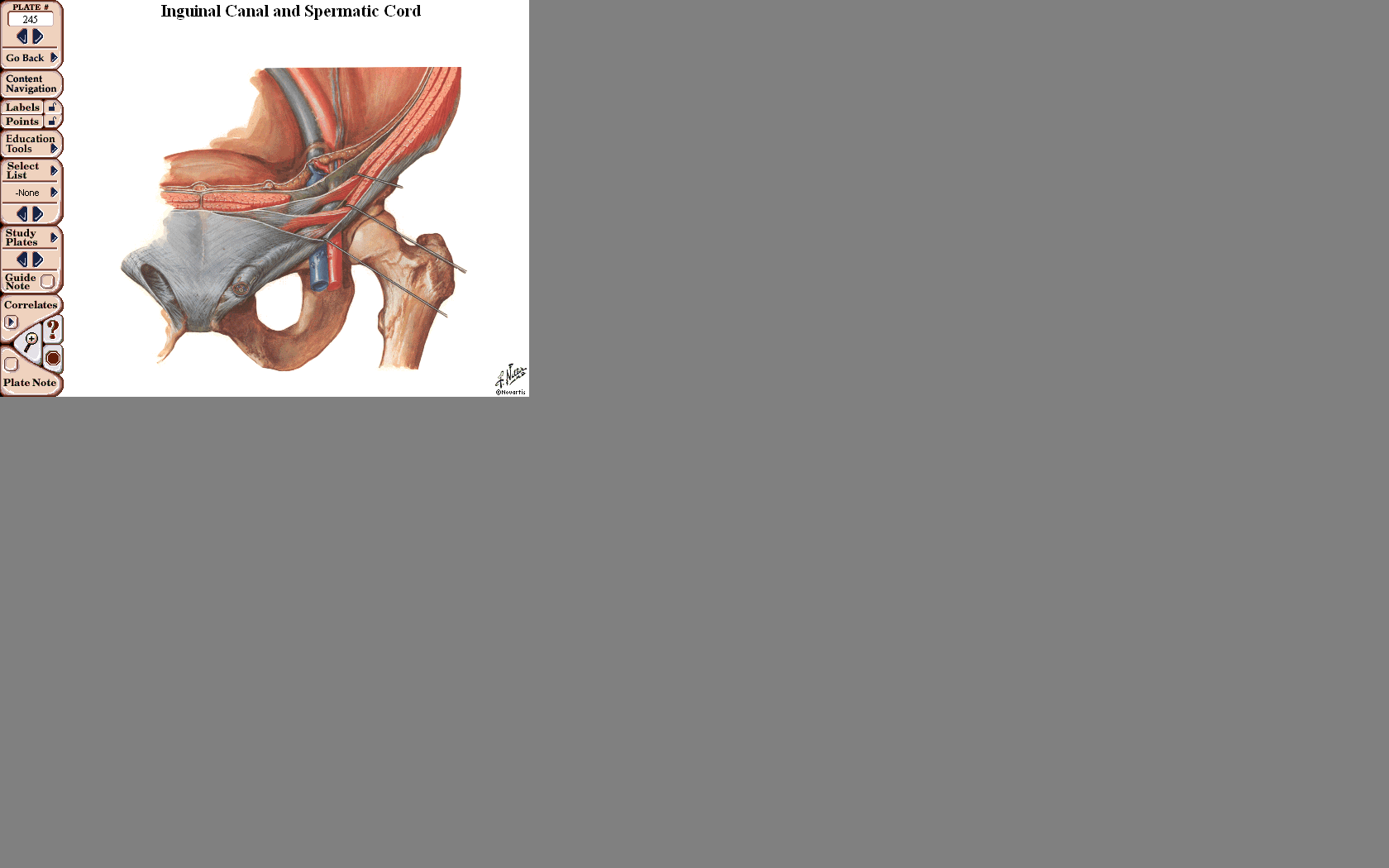 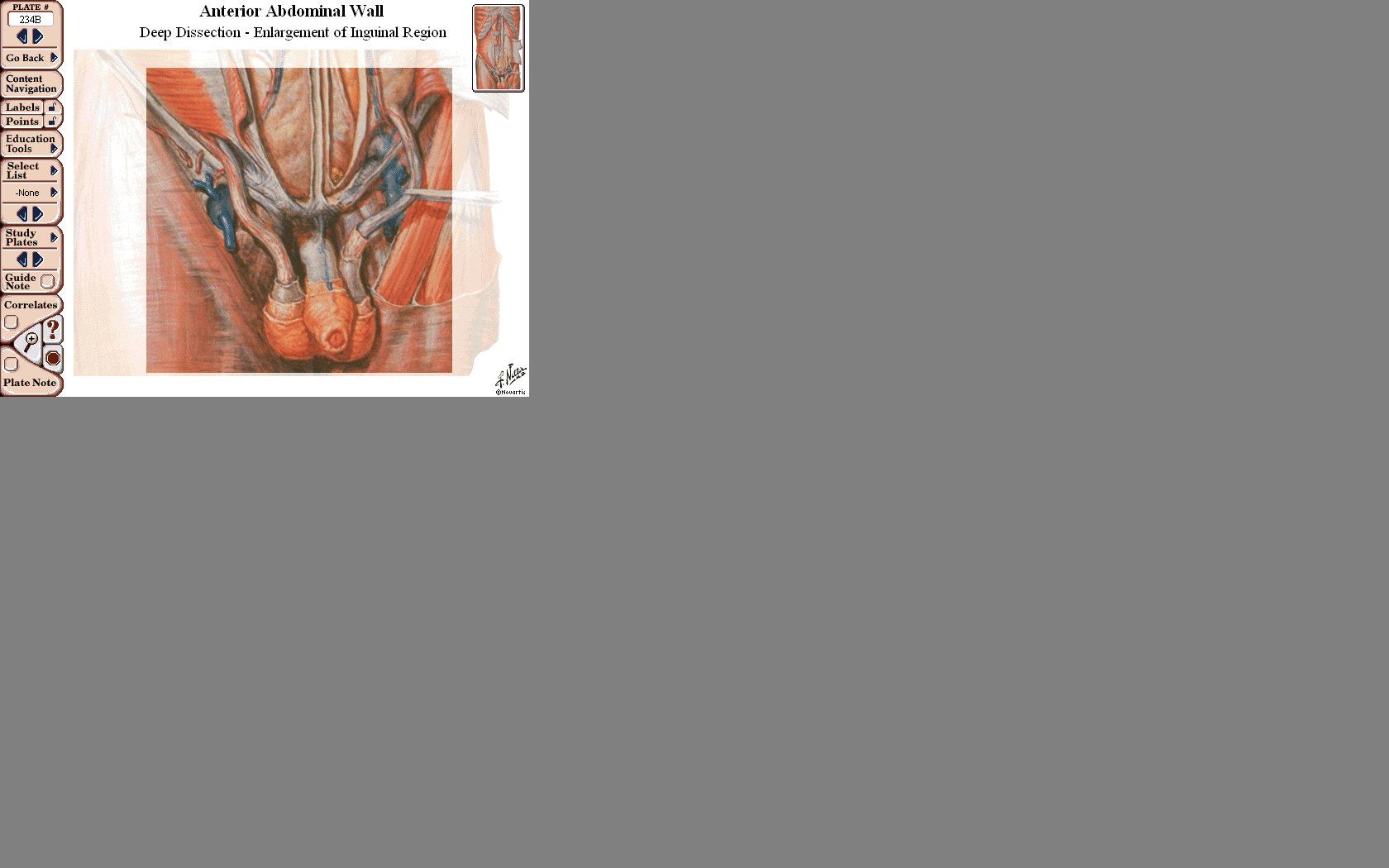 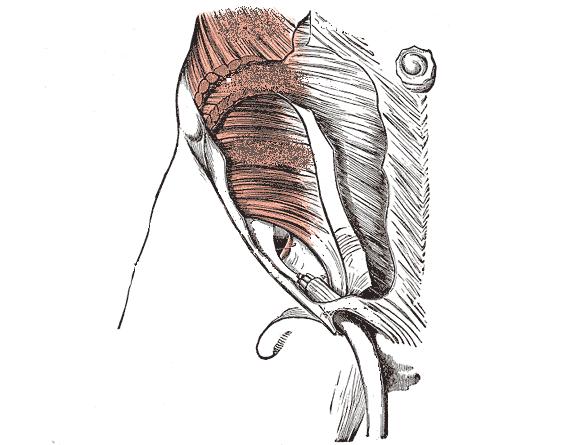 Zadní stěna canalis inguinalis
 fascia transversalis + peritoneum (pobřišnice)
       Zesílení - falx inguinalis* a lig. interfoveolare**
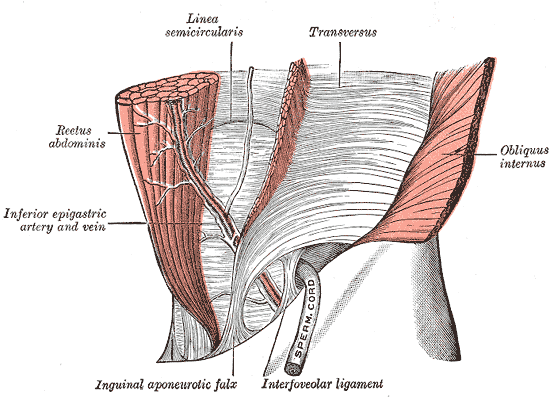 Hesselbachův trojúhelník o
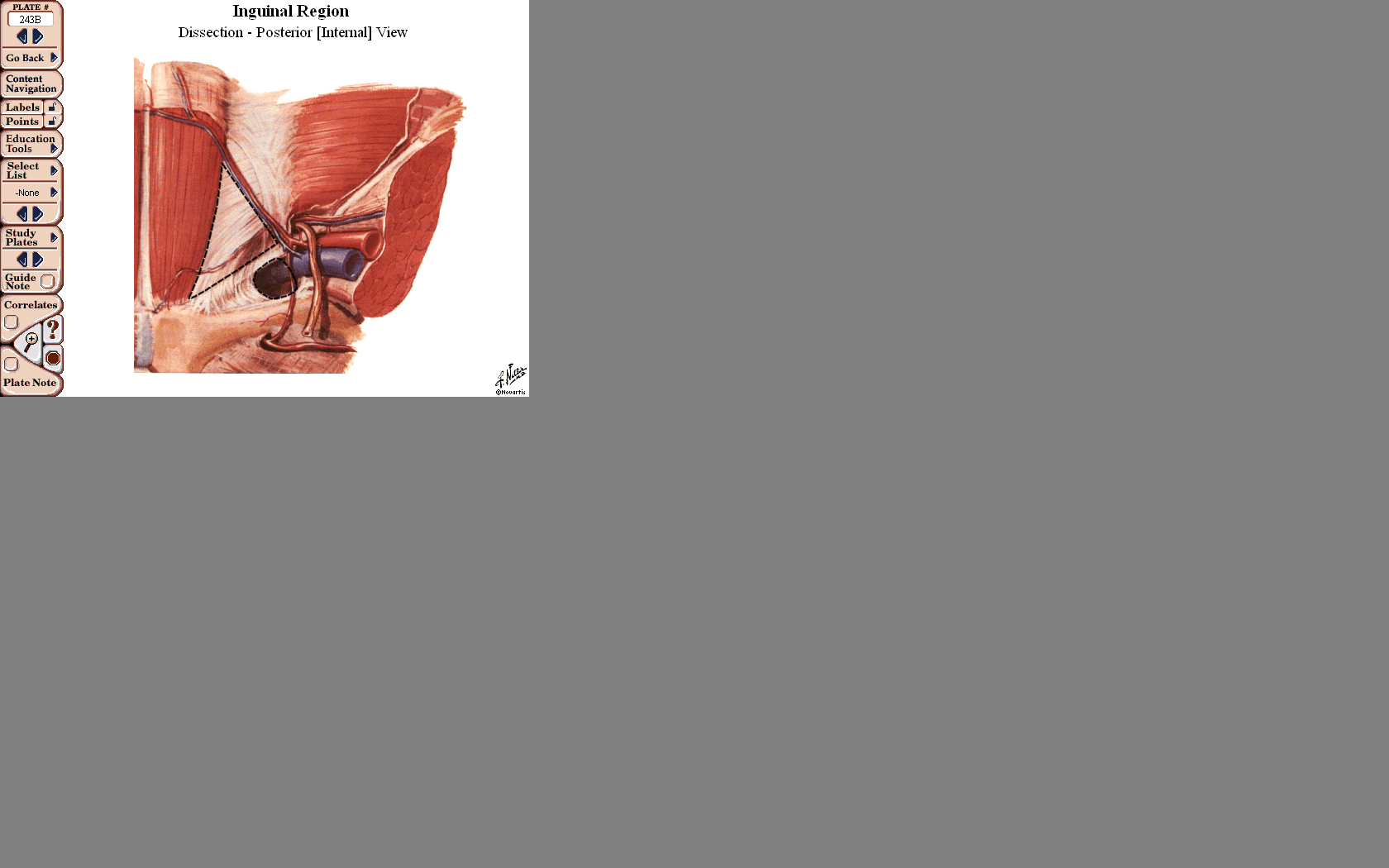 **
o
*
Anulus femoralis
Přední stěna dutiny břišní
(pohled z vnitřní strany)
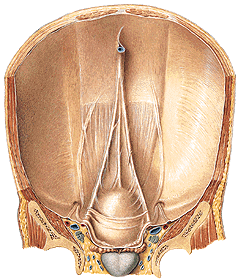 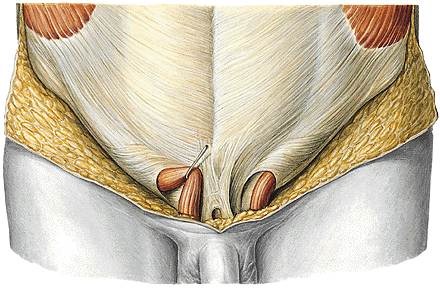 Fossa inguinalis medialis
(mezi falx inguinalis – lig. interfoveolare)
 proti anulus inguinalis spf.

Fossa inguinalis lateralis
(laterálně od lig. interfoveolare)
anulus inguinalis profundus
Obsah canalis inguinalis 
U mužů semenný provazec (funiculus spermaticus) + za nitroděložního vývoje sestup varlat do scrota (šourku) 
U žen lig. teres uteri (oblý vaz děložní)
M. cremaster
    Zvedá varle
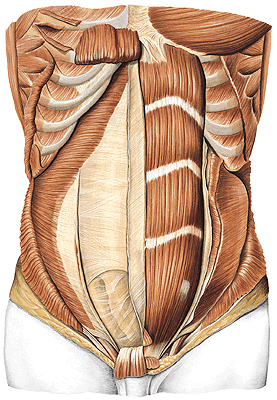 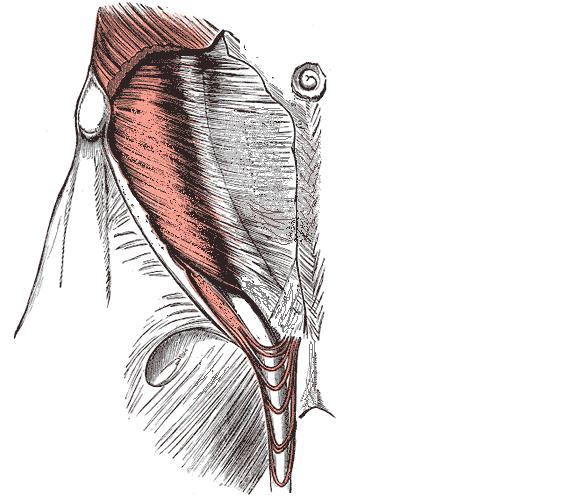 *
**
* linea semilunaris
** linea arcuata
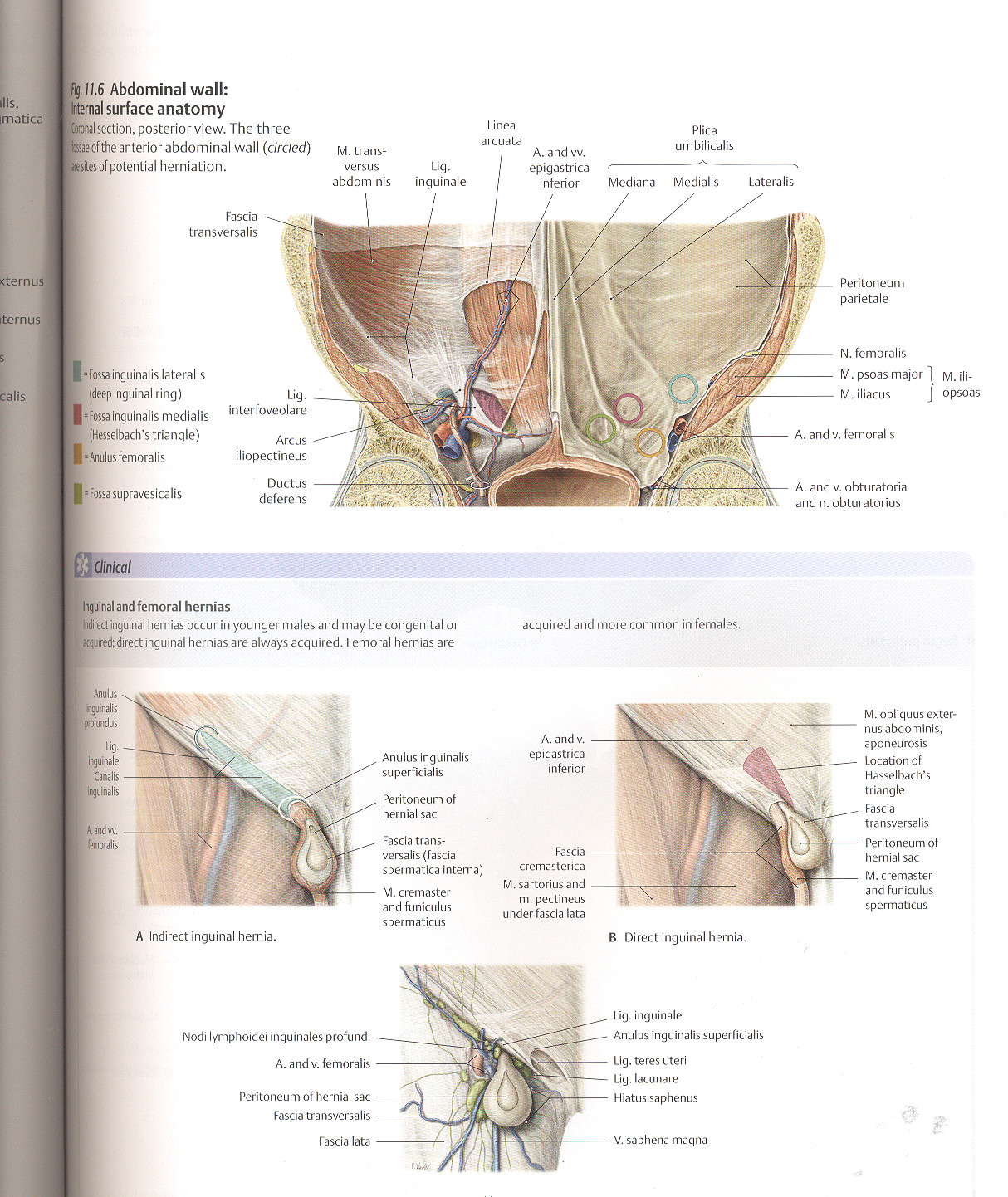 Tříselné kýly (nepřímá a přímá)
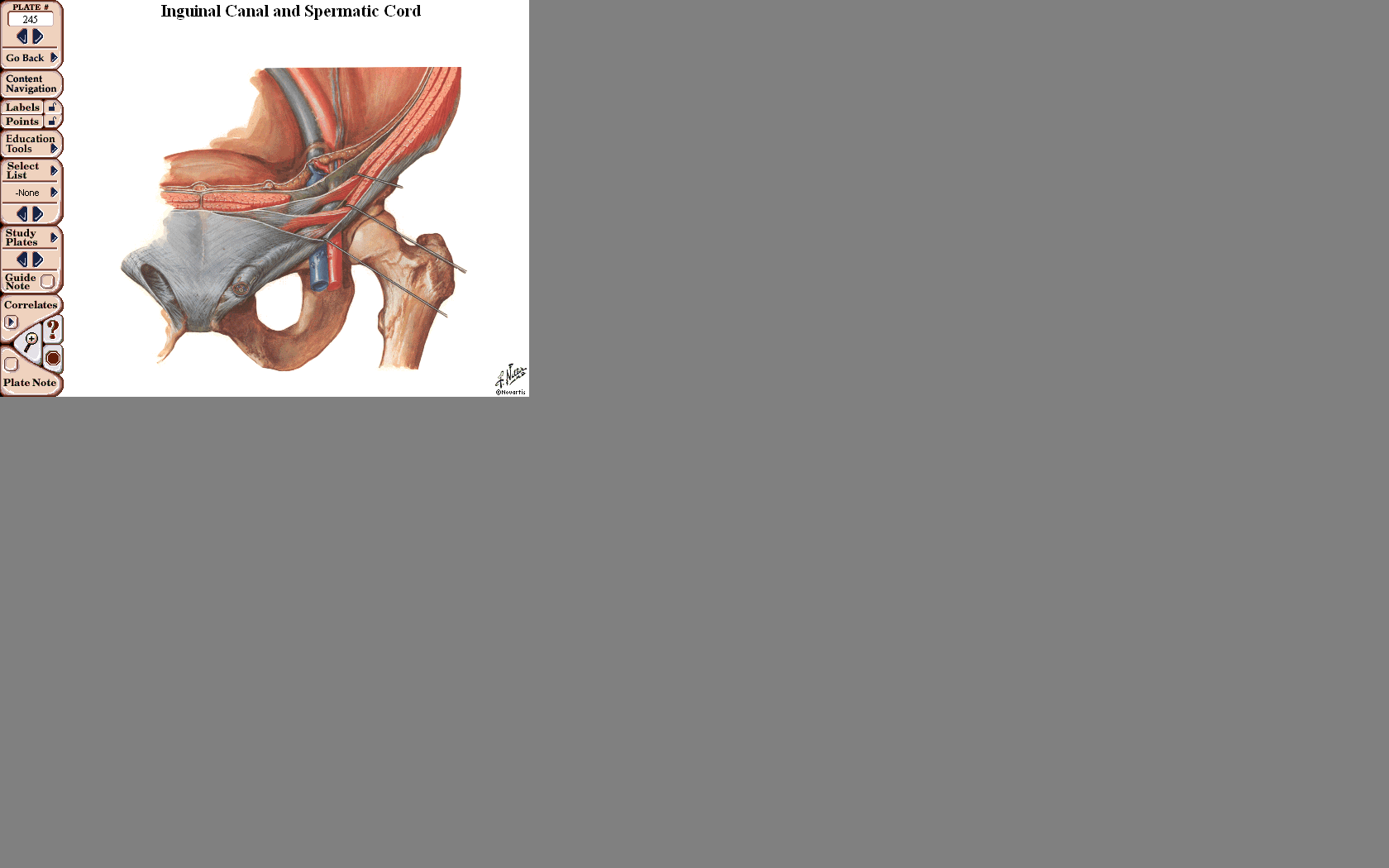 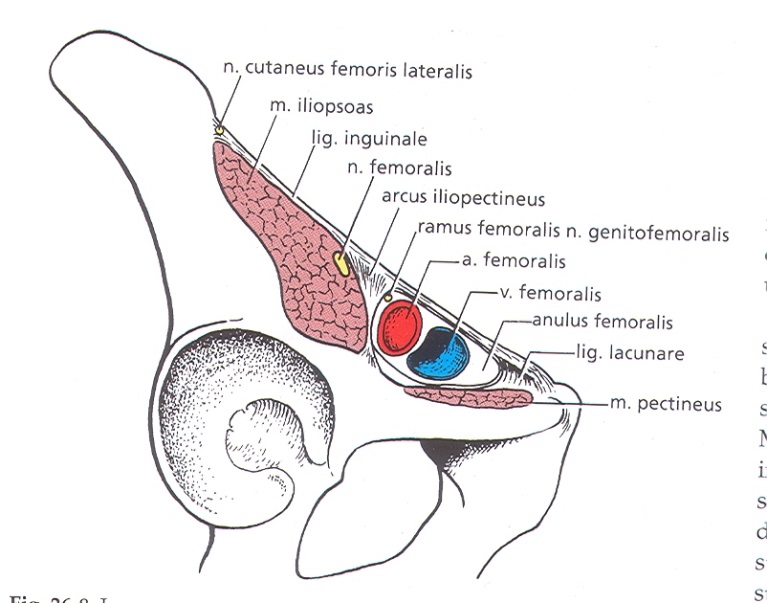 Fascie břišních svalů
Fascia abdominis subcutanea
Fascia abdominis superficialis (pokračuje jako fascia spermatica externa) 
Lig. fundiforme penis (clitoridis)
Lig. suspensorium penis (clitoridis)

Fascia transversalis 
(fascia umbilicalis, lig. interfoveolare)
(pokračování jako fascia spermatica interna)
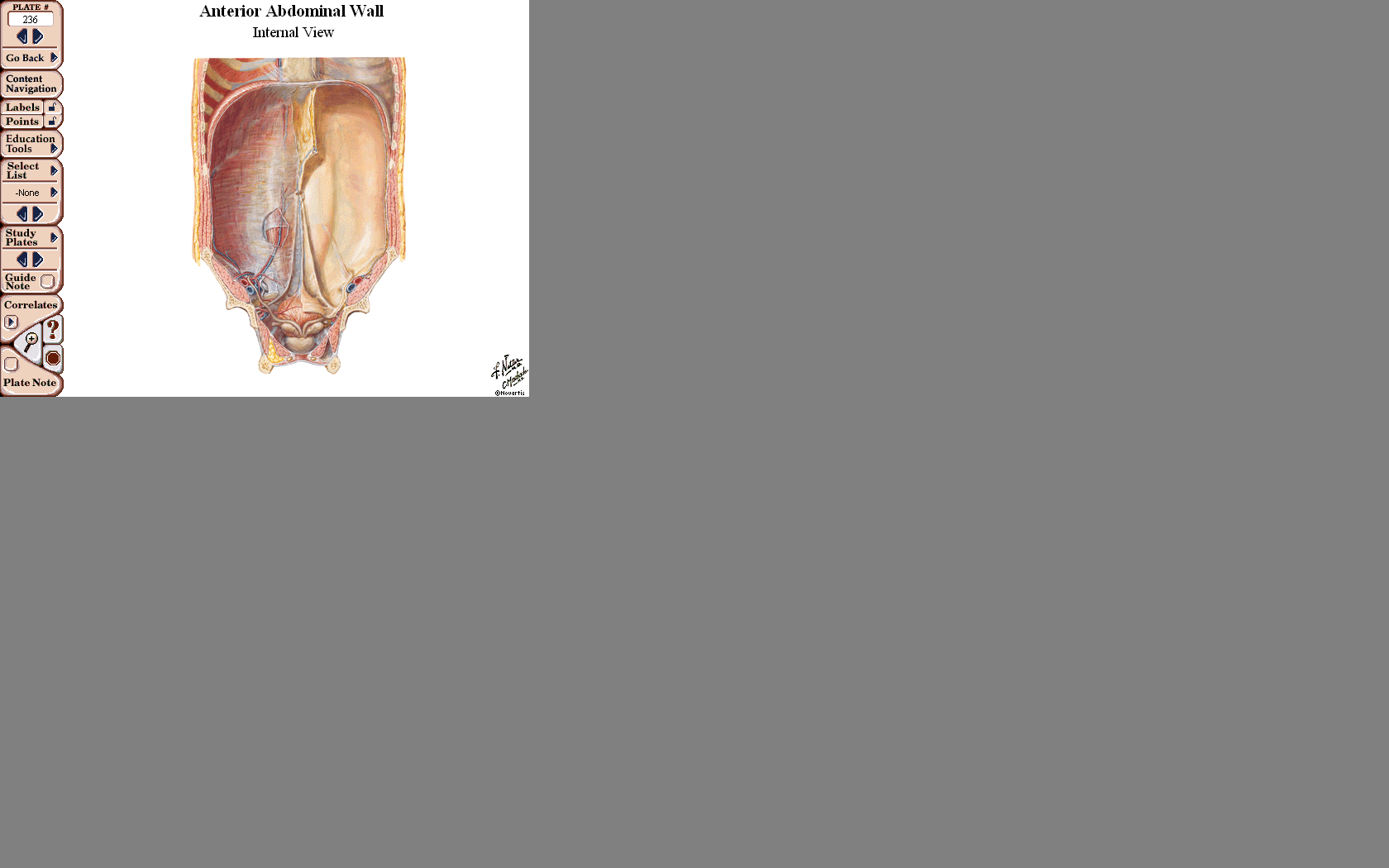 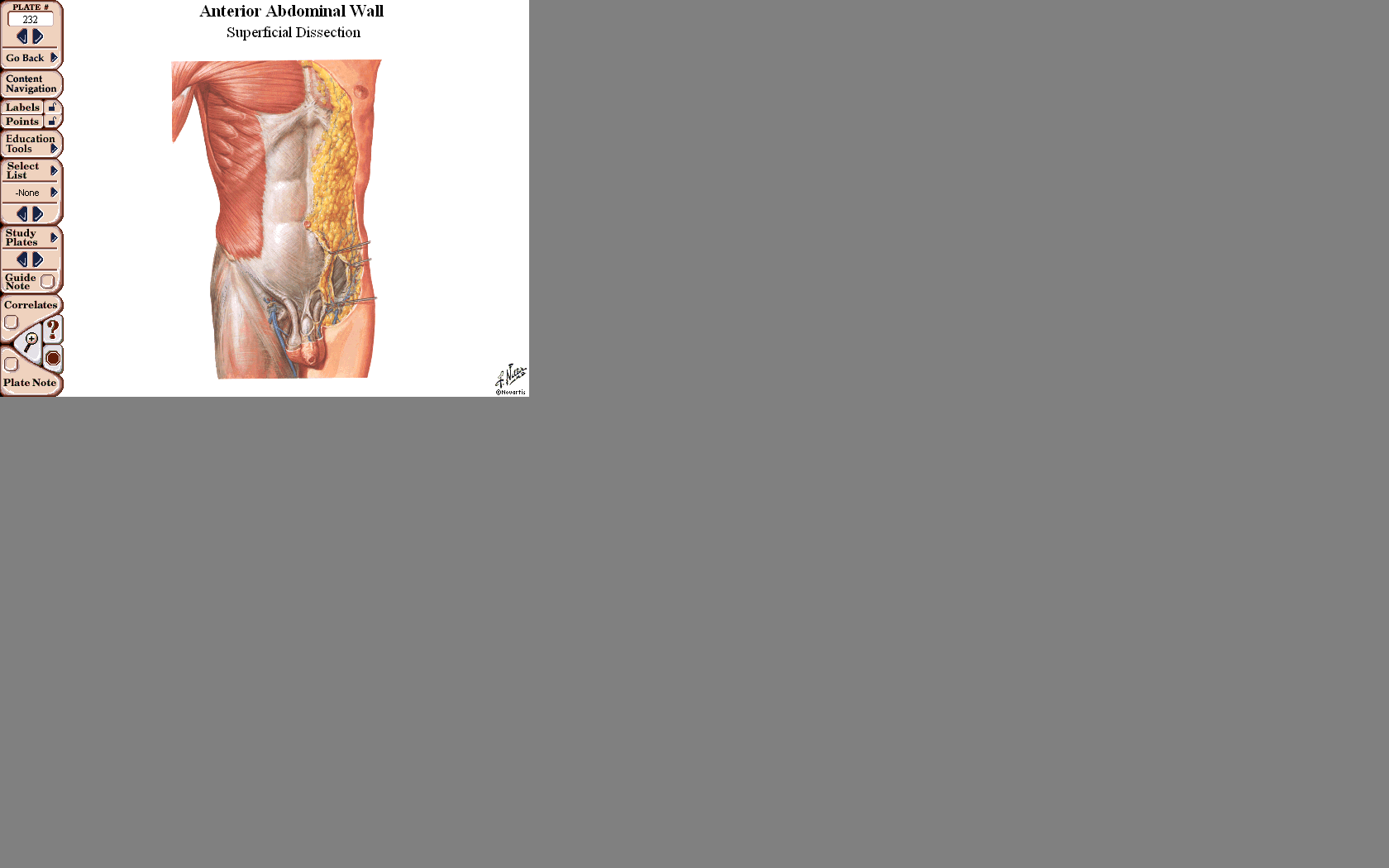 Svalové dno pánevní (diaphragma pelvis)
m. levator ani
        m. pubococcygeus - ohraničuje hiatus urogenitalis 
       m. iliococcygeus  
i: lig. anococcygeum 
f: zvedač konečníku, tvoří svalové dno pánve
i: plexus sacralis

m. coccygeus (vlákna se mísí s lig. sacrospinale)

m. sphincter ani externus
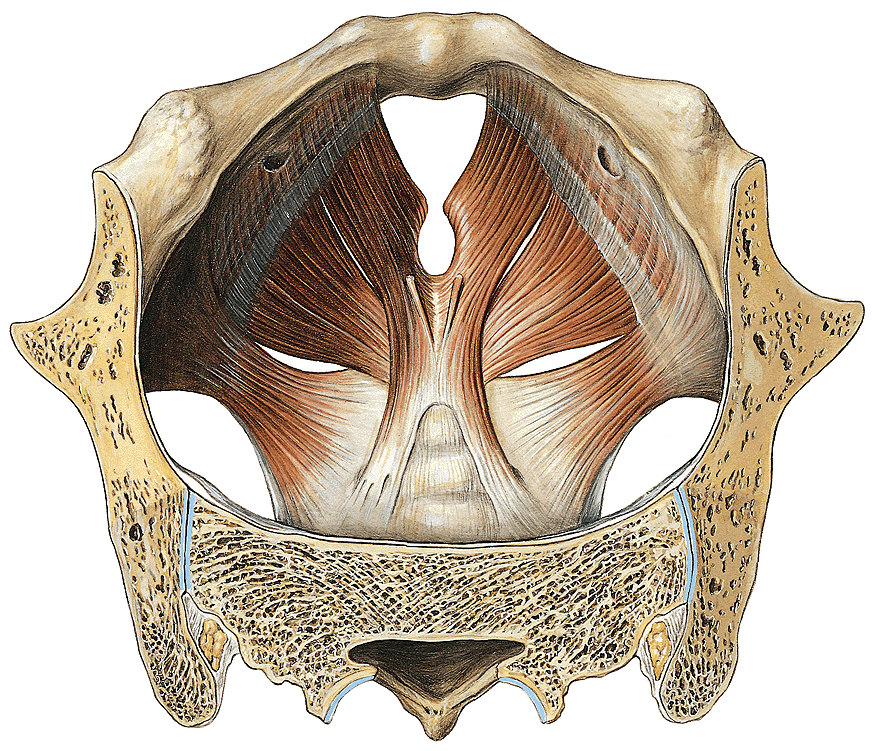 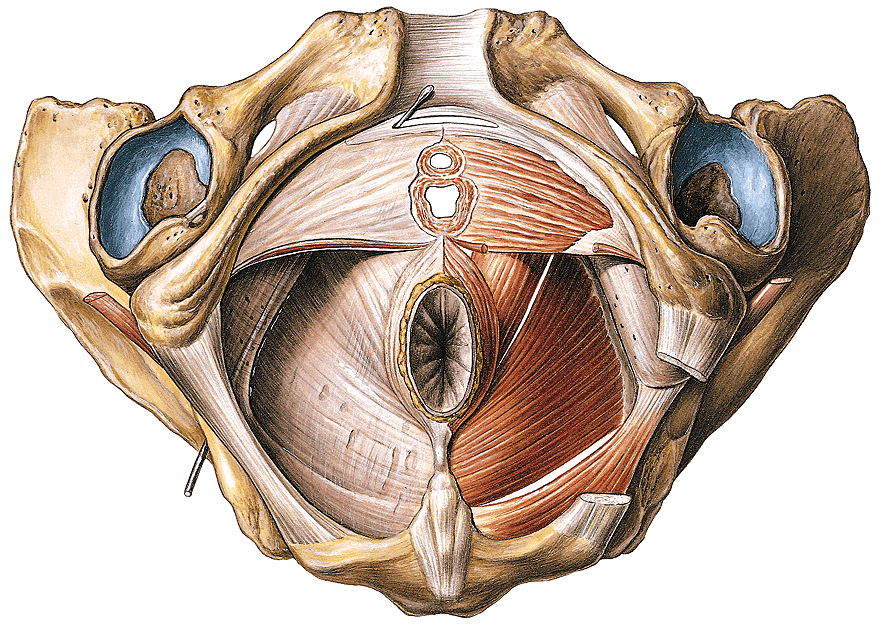 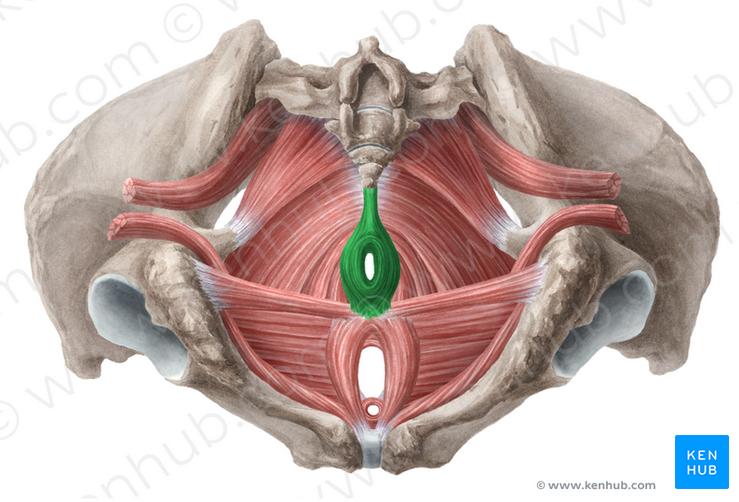 Fascia diaphragmatis pelvis superior
Fascia diaphragmatis pelvis inferior
Diaphragma pelvis
Svalové dno pánevní - pohled do malé pánve
Pohled na svalové dno pánevní zvnějšku
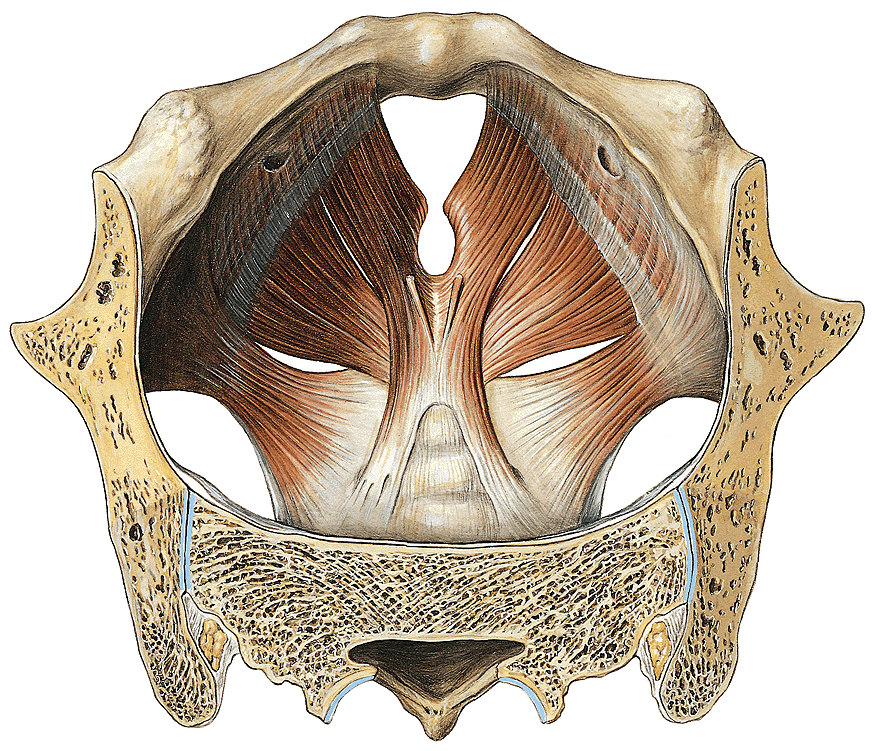 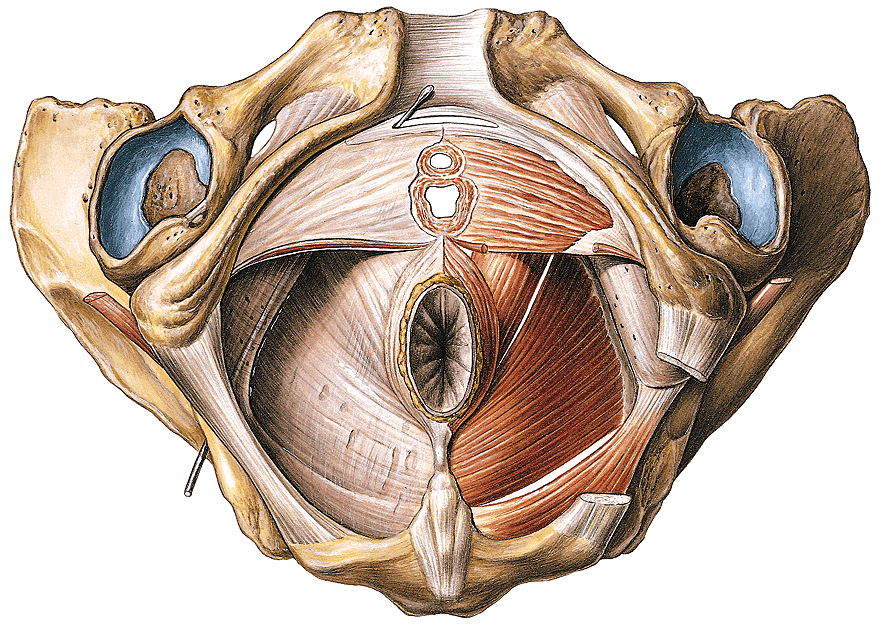 Diaphragma urogenitale
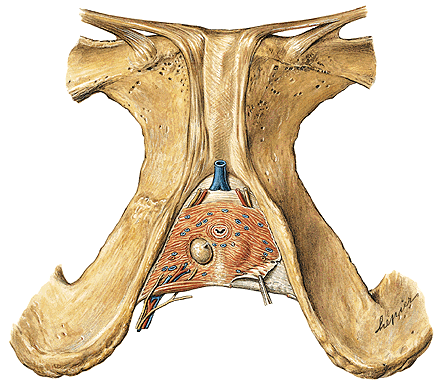 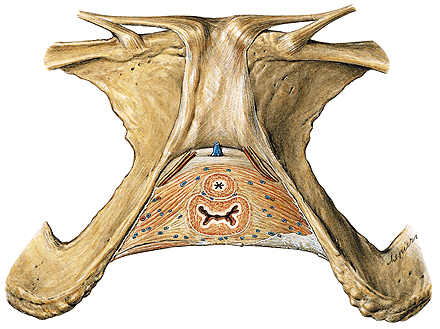 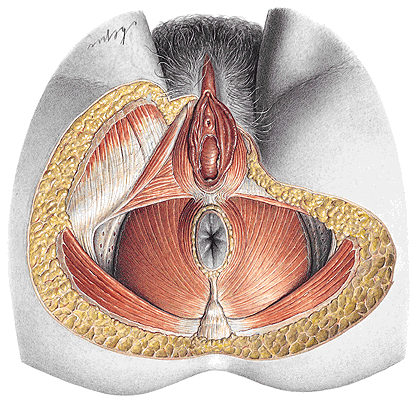 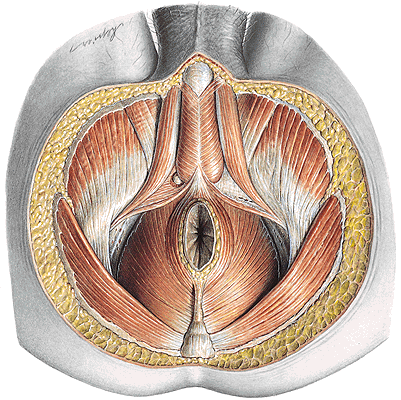 m. transversus perinei profundus ( u žen většina vaziva)
m. transversus perinei superficialis
lig. transversum perinei
m. sphincter urethrae
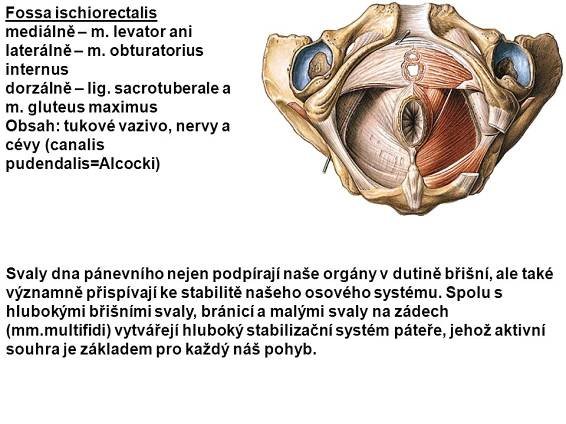 Použité obrázky pocházejí z:


Moore, K. L. (1992): Clinical oriented anatomy. Third edition. 
     Williams&Wilkins, A Waverly Company.

Gilroy, A. M. et al. (2009): Atlas of Anatomy. Thieme New York, Stuttgart.

Putz, R. (2008):
     Atlas of Human Anatomy Sobotta. Elsevier Books.

Platzer, W., Kahle, W., Leonhardt H. (1992): 
     Locomotor system. Georg Thieme Verlag, Stuttgart, 
     New York, 4th edition.

Čihák, R. (1987): Anatomie 1. Avicenum, Zdravotnické nakladatelství.